Name of Lodge No. ---
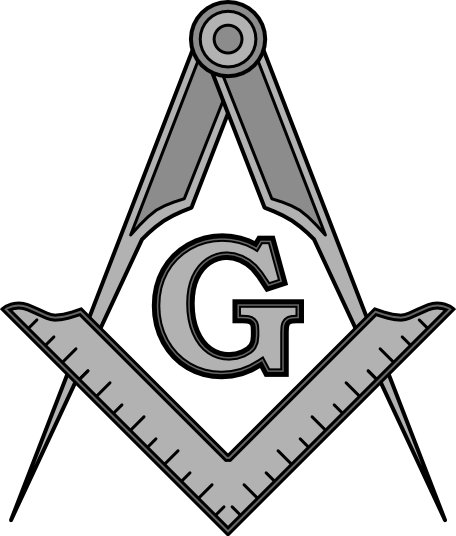 ENTERED APPRENTICE DEGREE
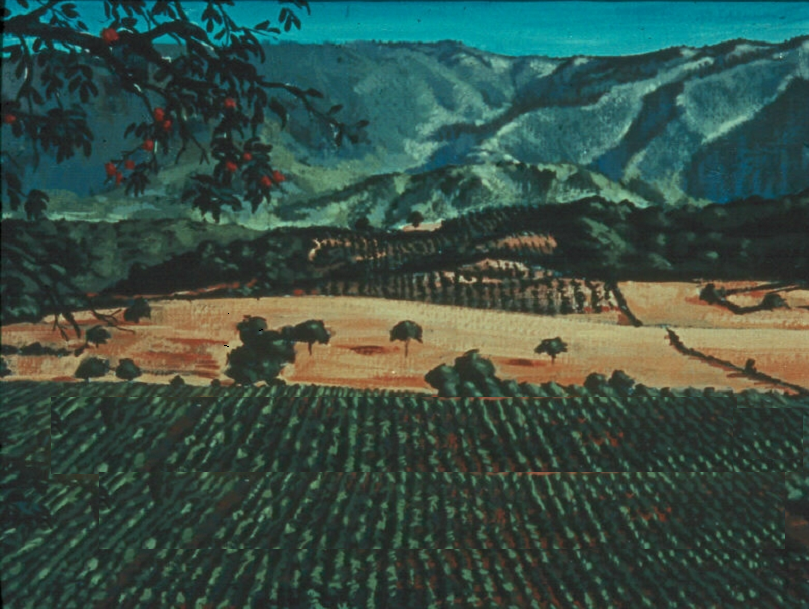 ENTERED APPRENTICE DEGREE
FIRST SECTION
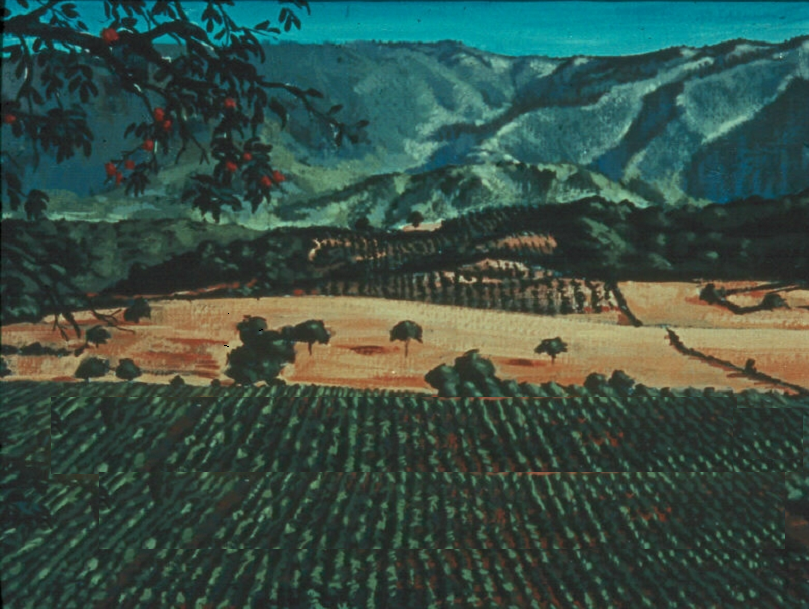 ENTERED APPRENTICE DEGREE
SECOND SECTION
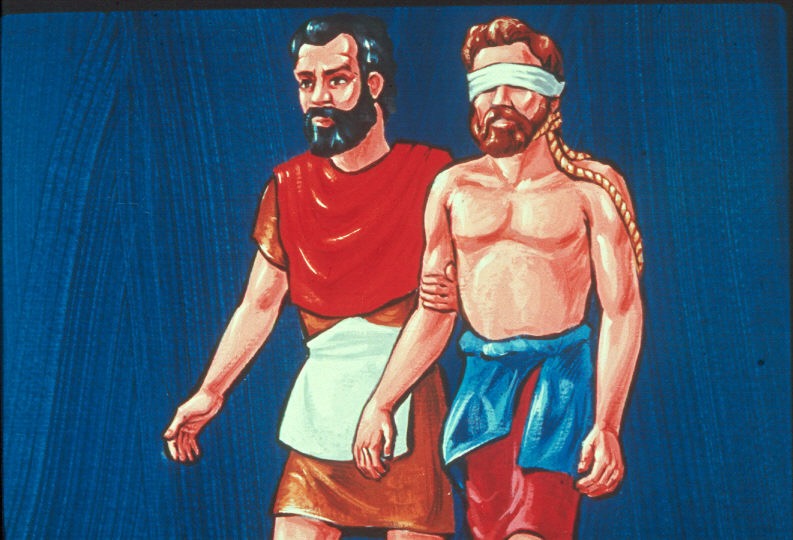 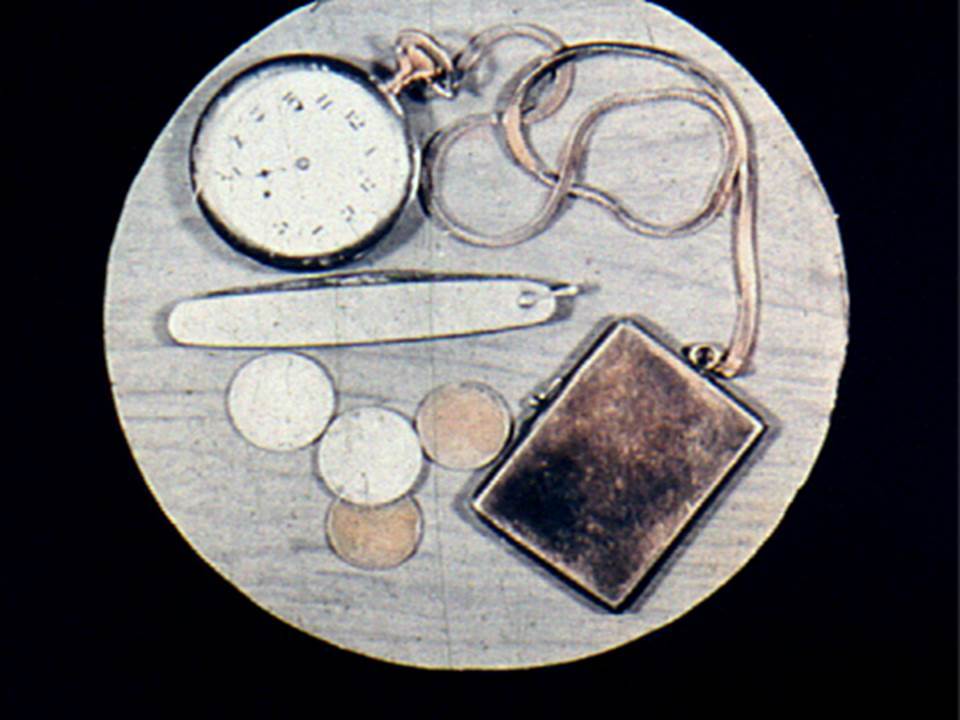 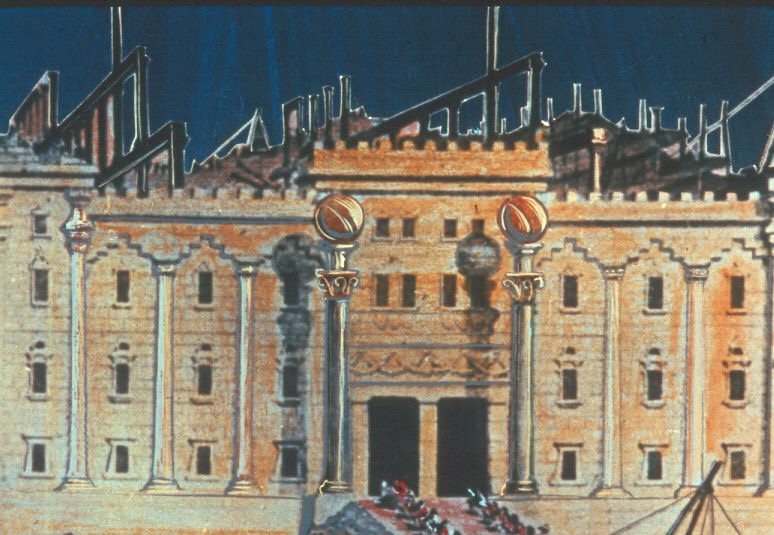 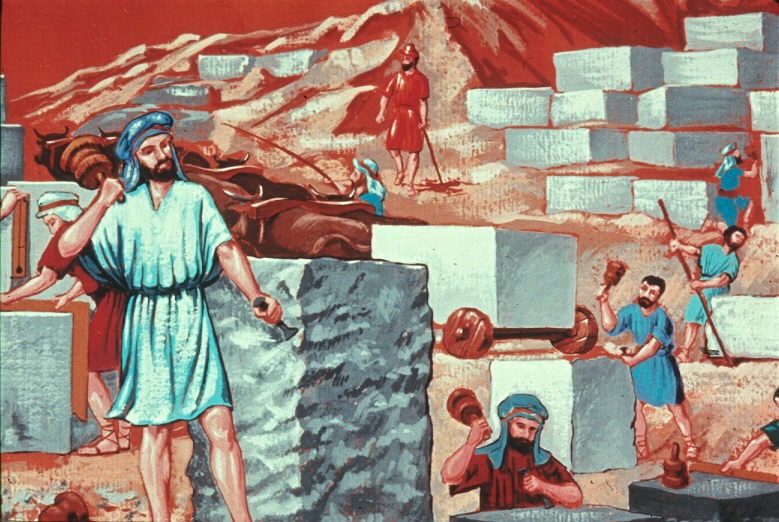 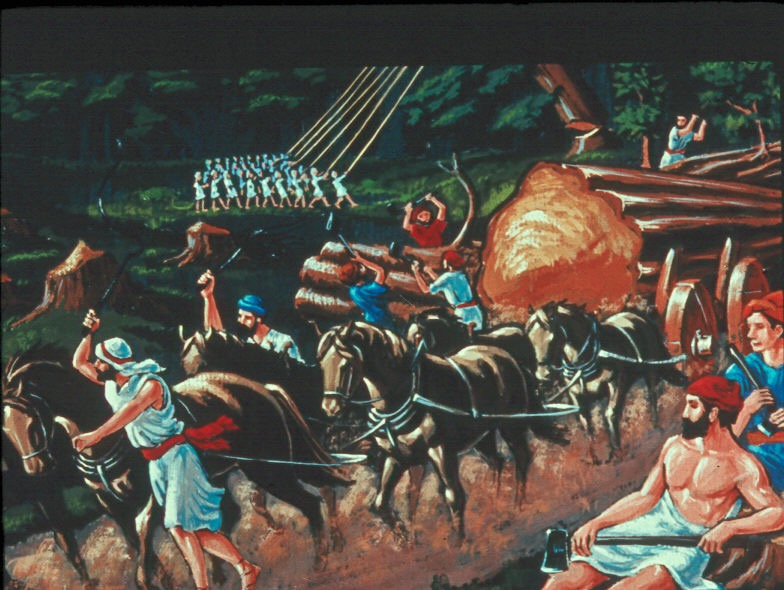 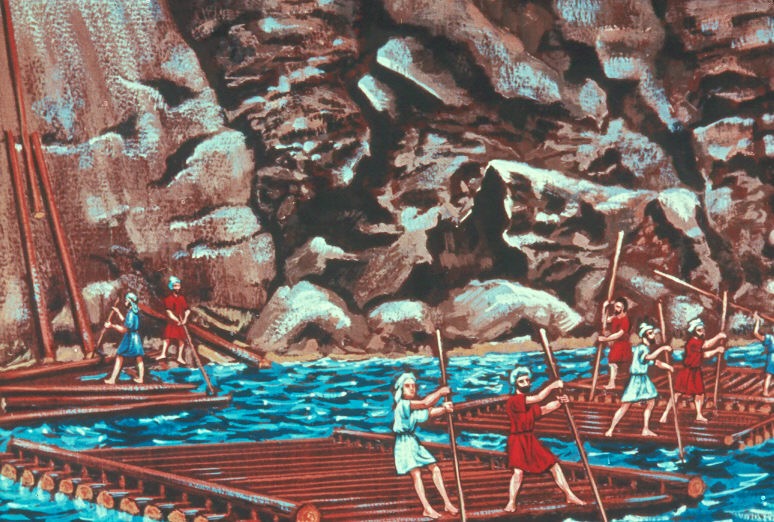 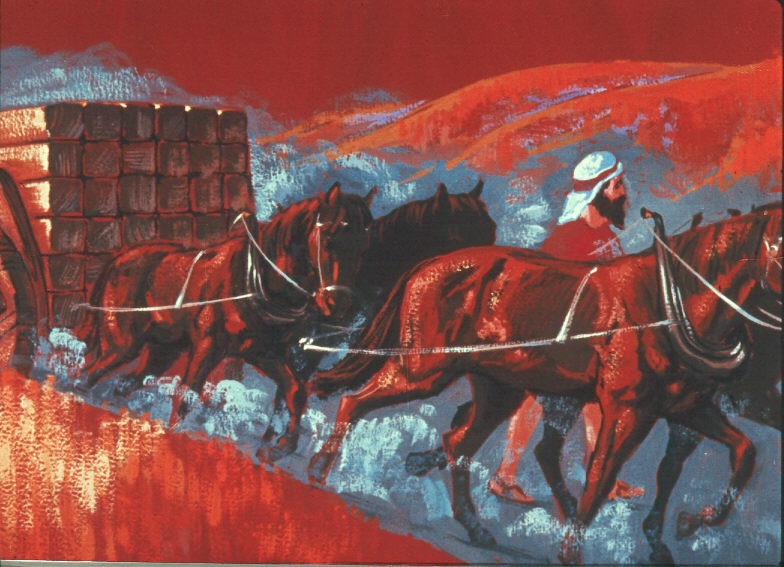 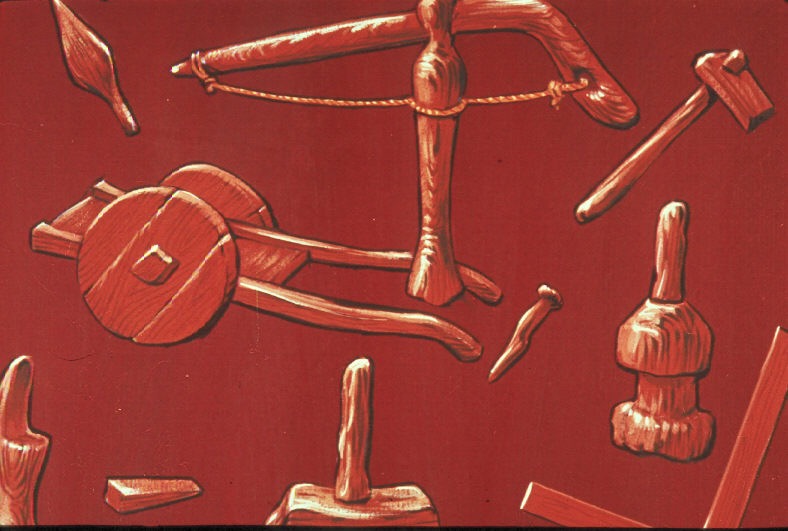 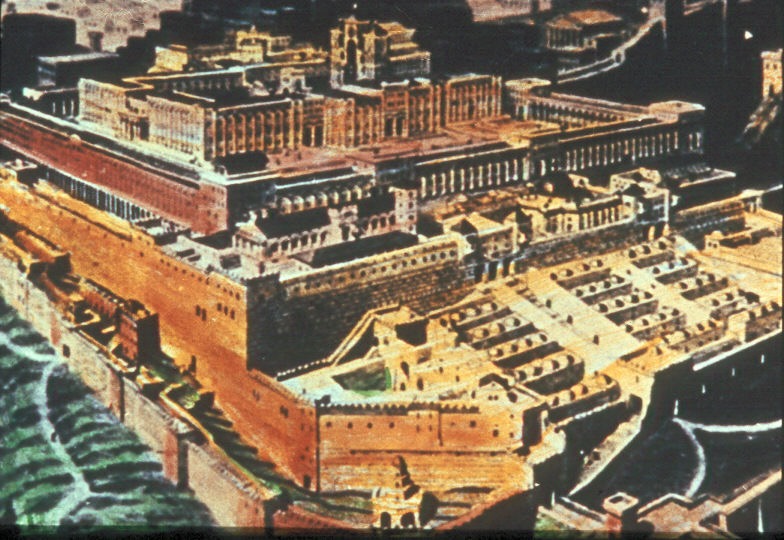 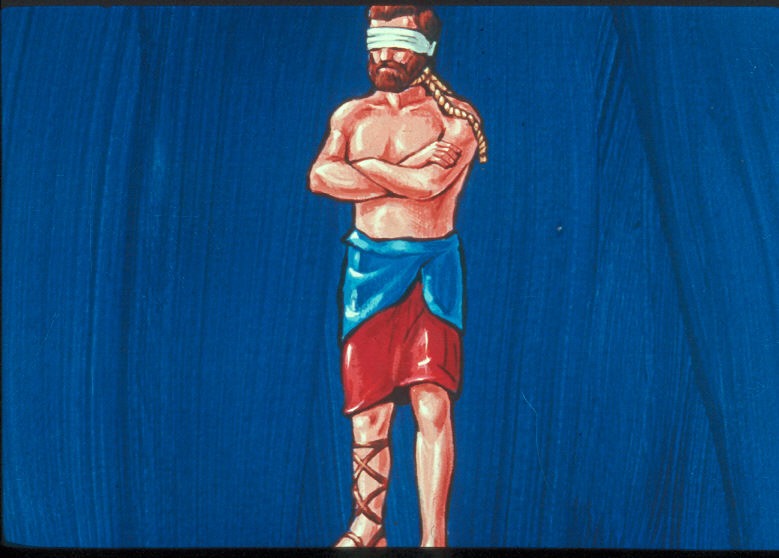 INTERNAL
NOT
EXTERNAL
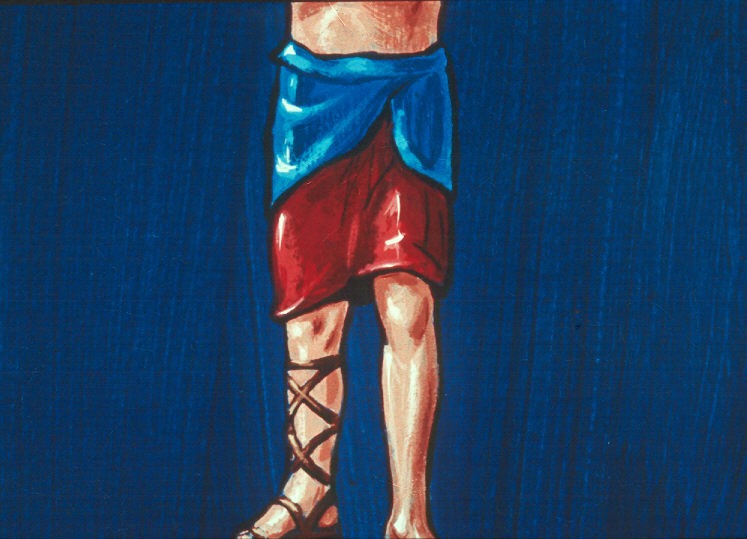 RUTH 4:7

… to confirm all things;
a man plucked off his shoe,
and gave it to his neighbor…
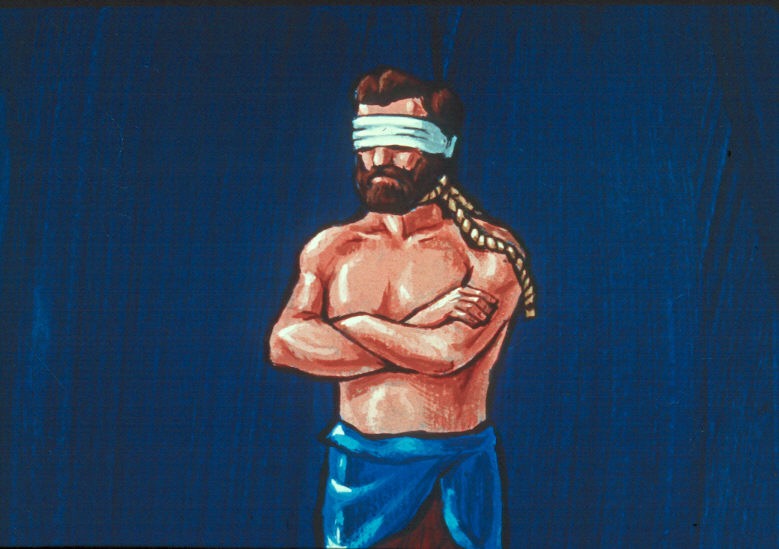 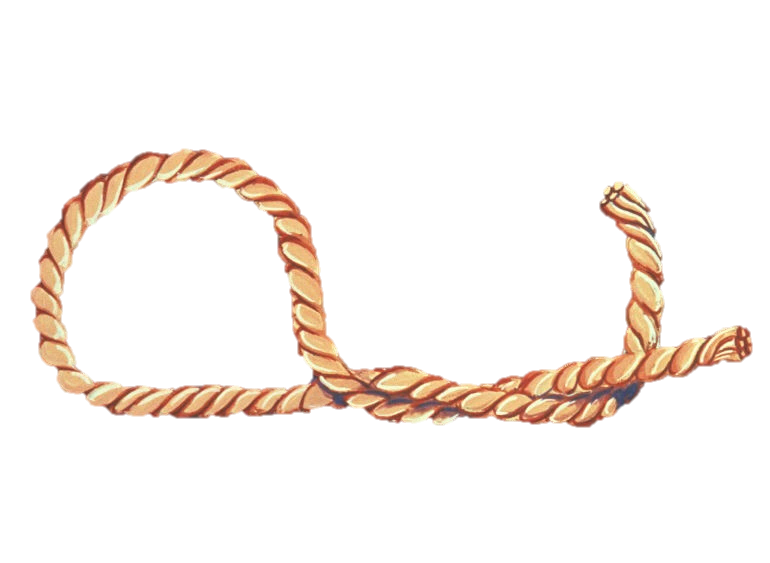 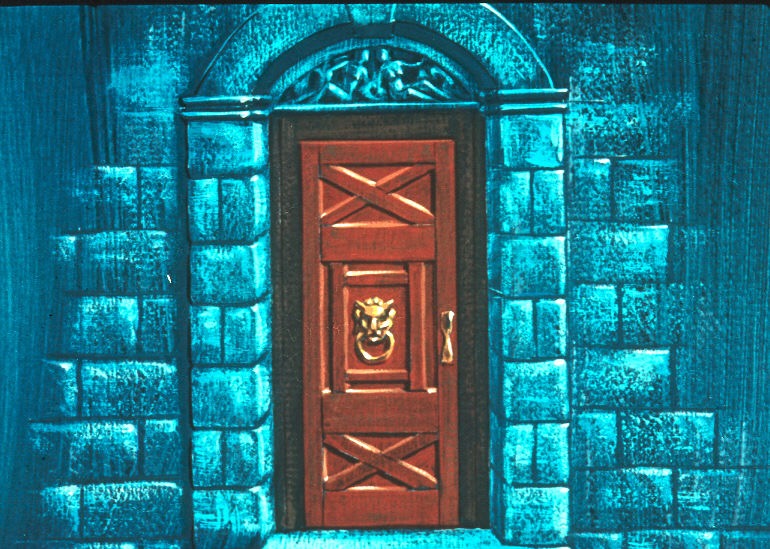 MATTHEW 7:7

Ask, and it shall be given you;
seek, and ye shall find; knock,
and it shall be opened unto you.
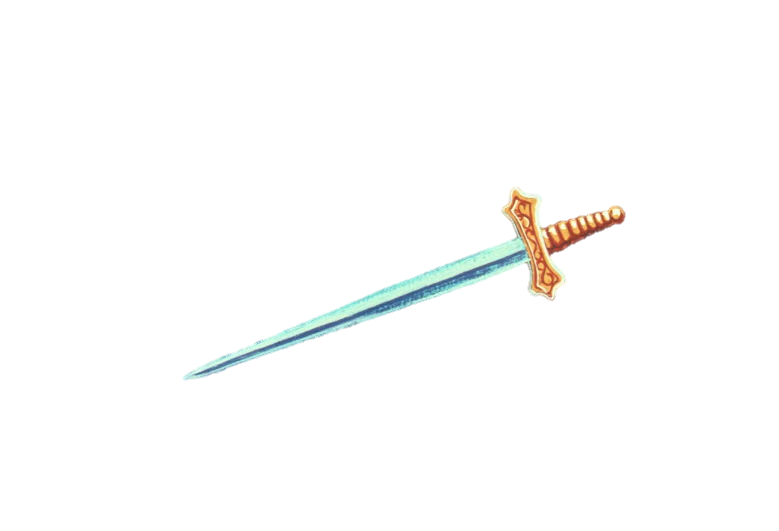 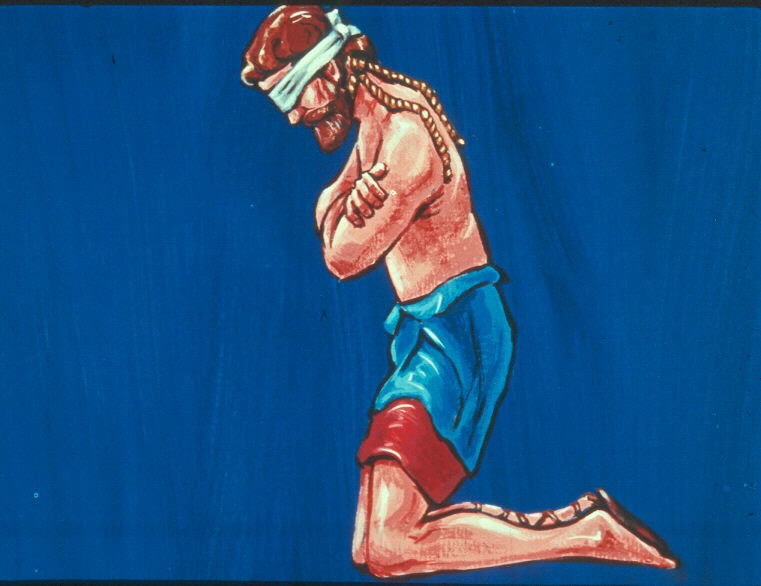 No man should ever engage in any great or important undertaking without first invoking the blessing of Deity.
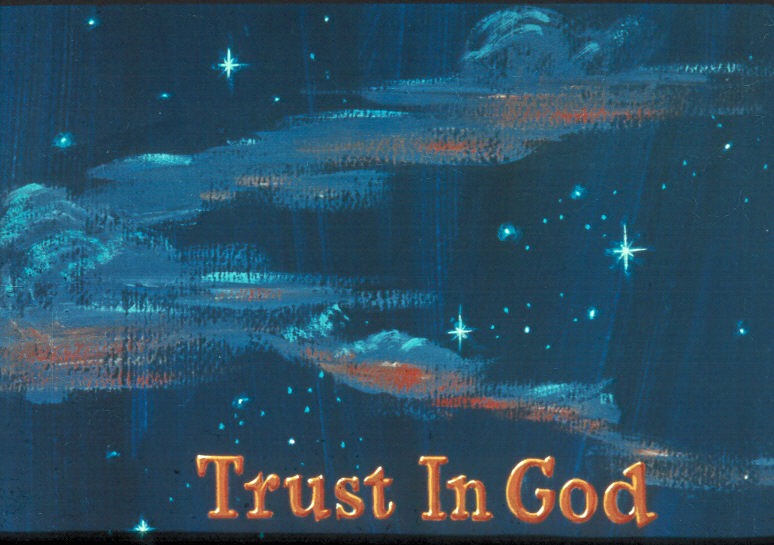 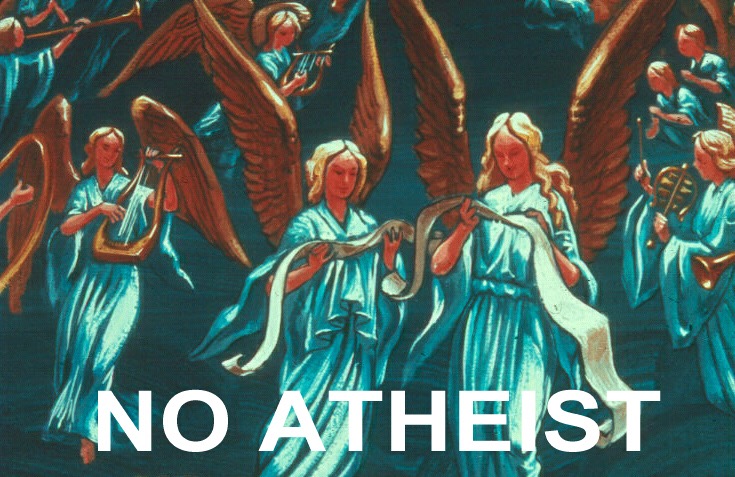 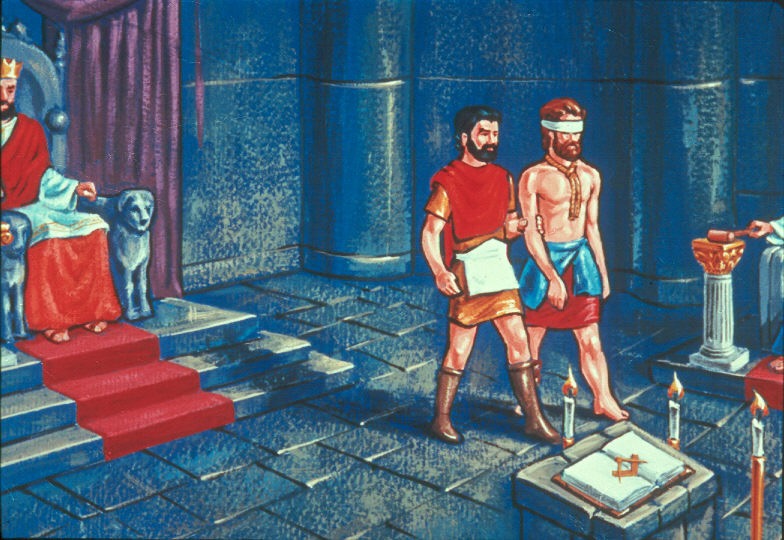 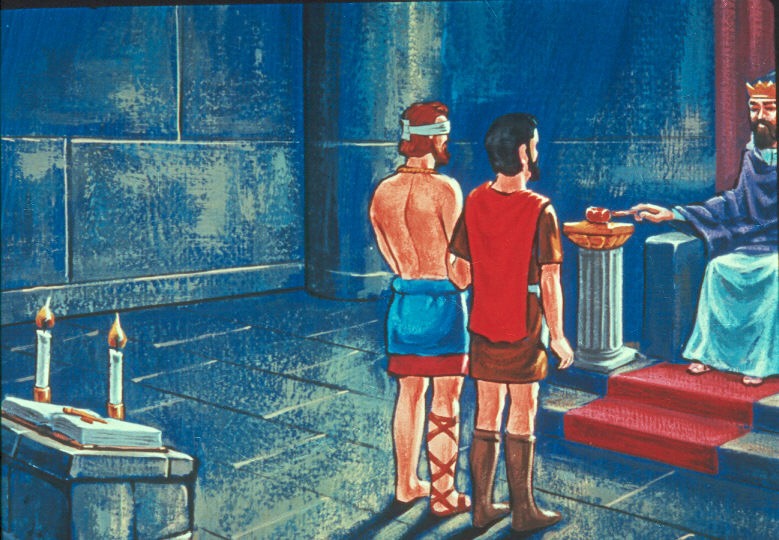 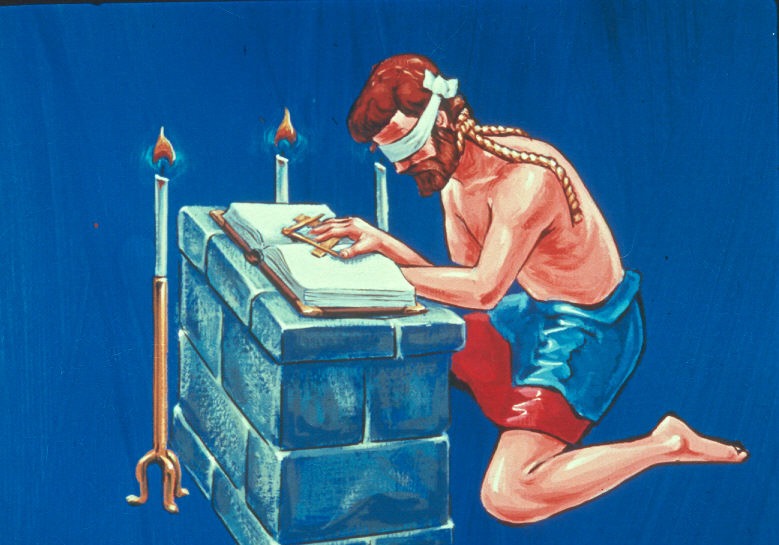 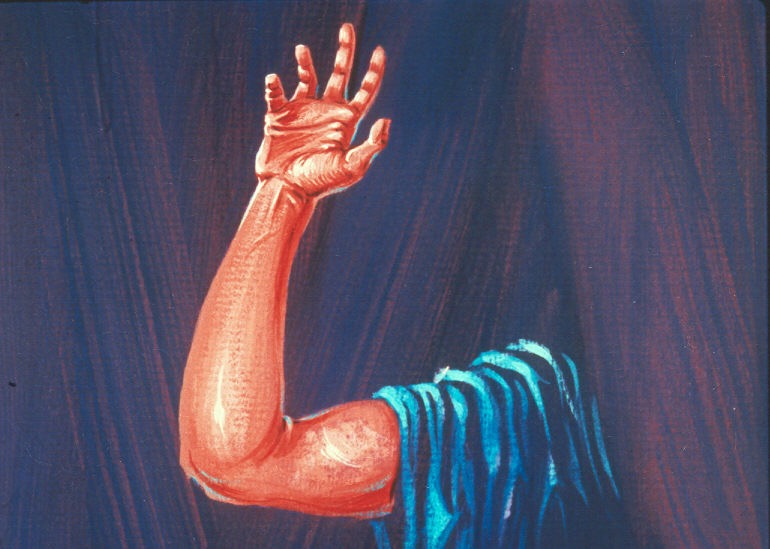 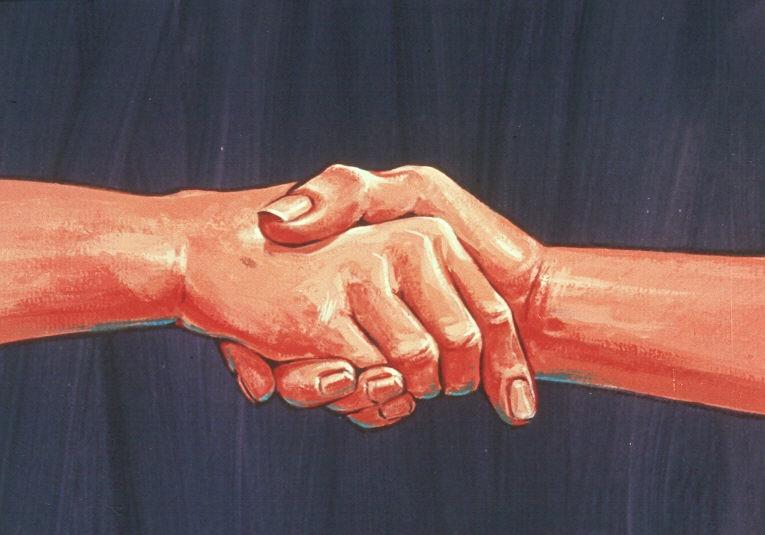 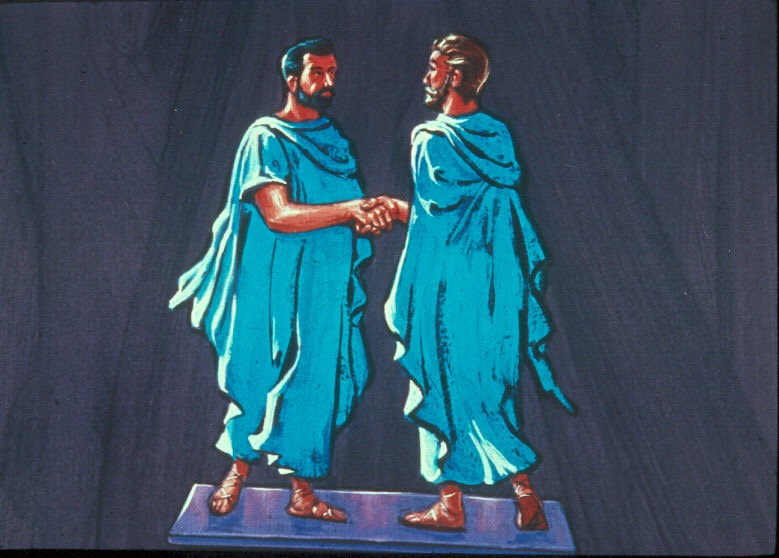 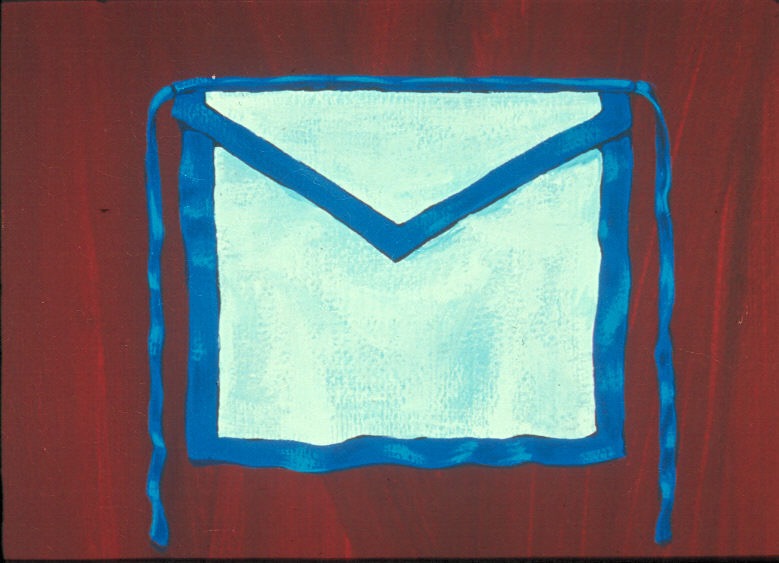 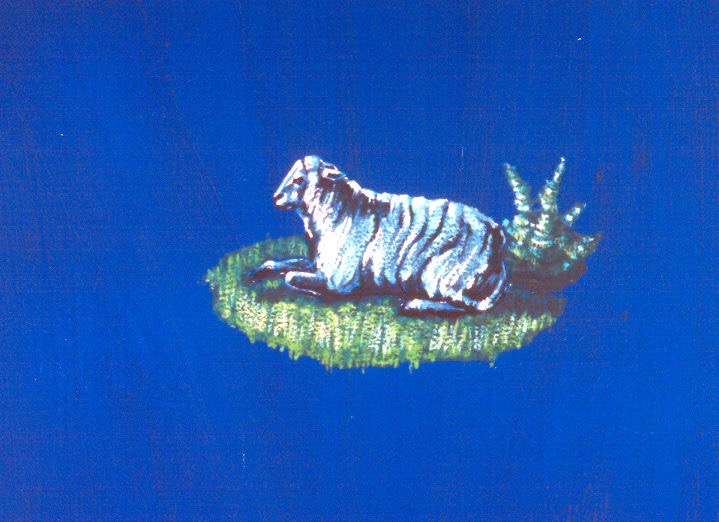 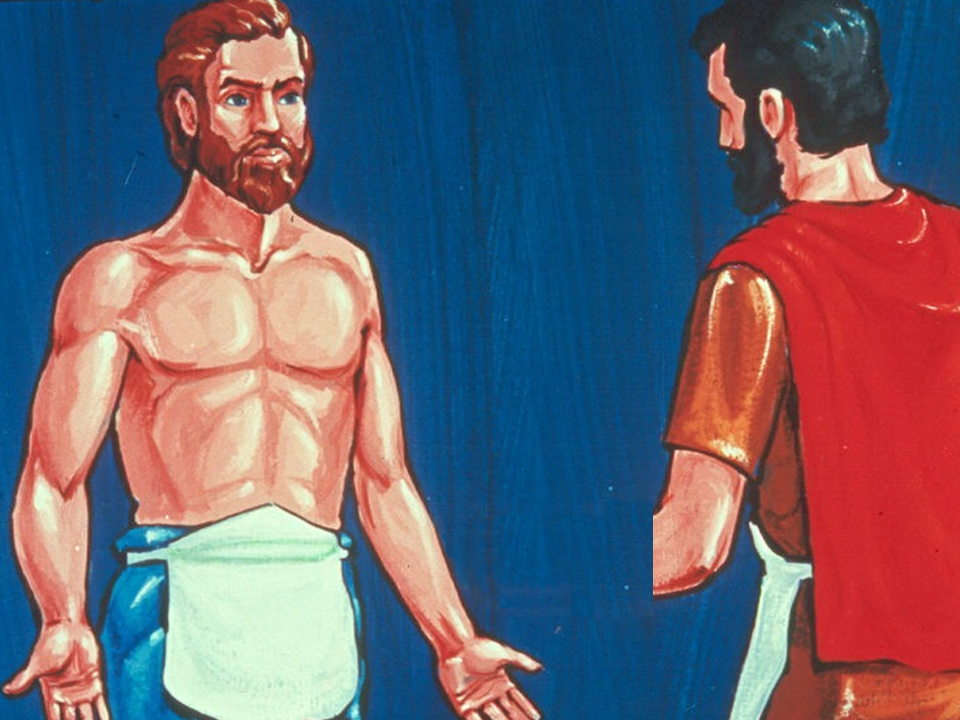 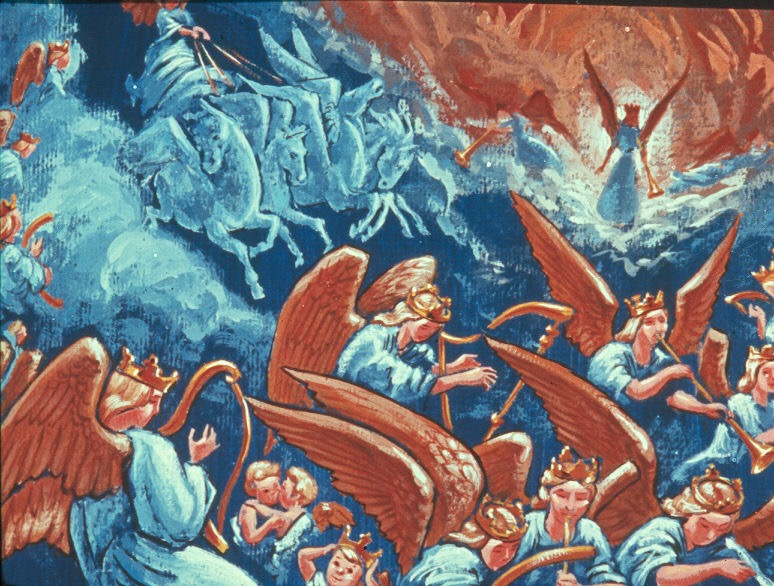 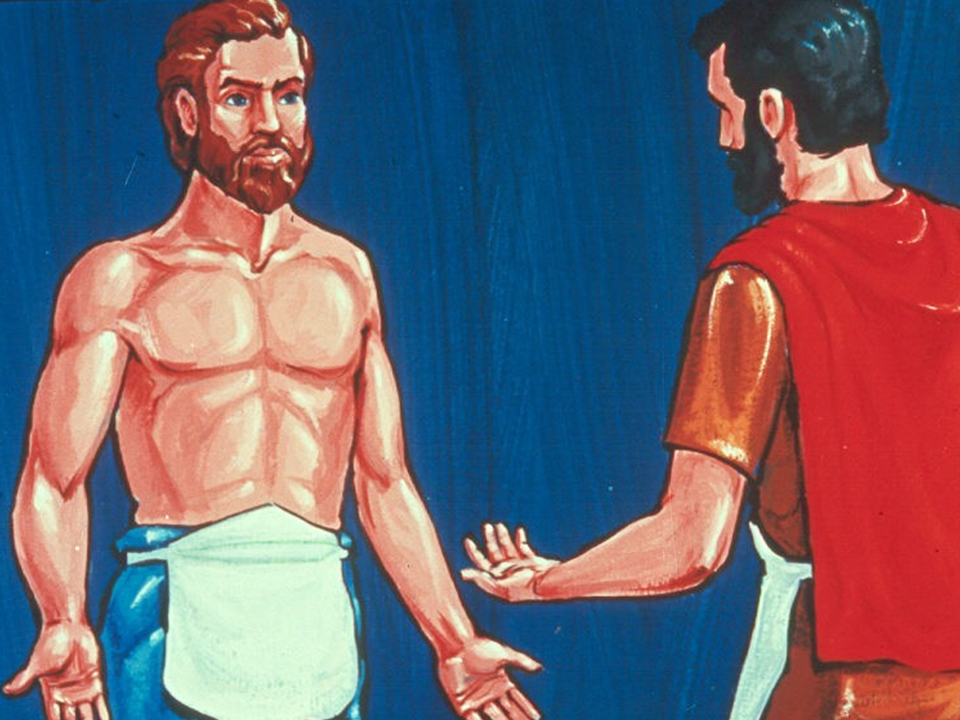 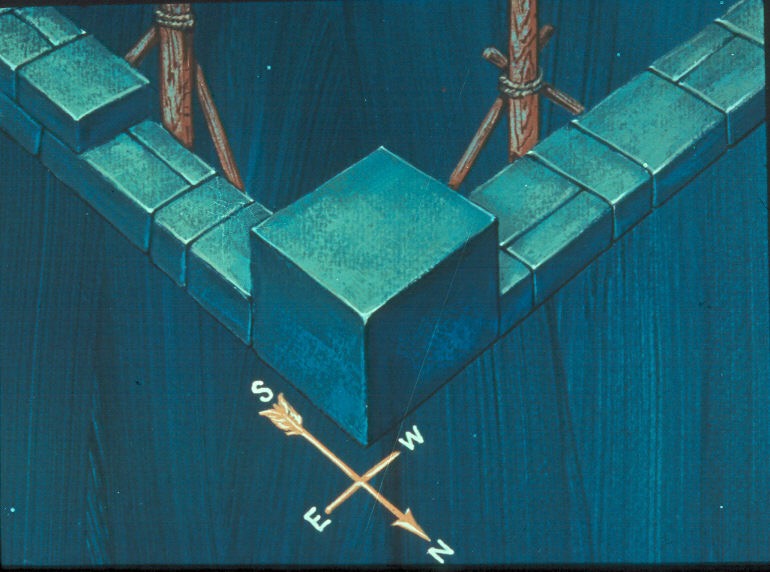 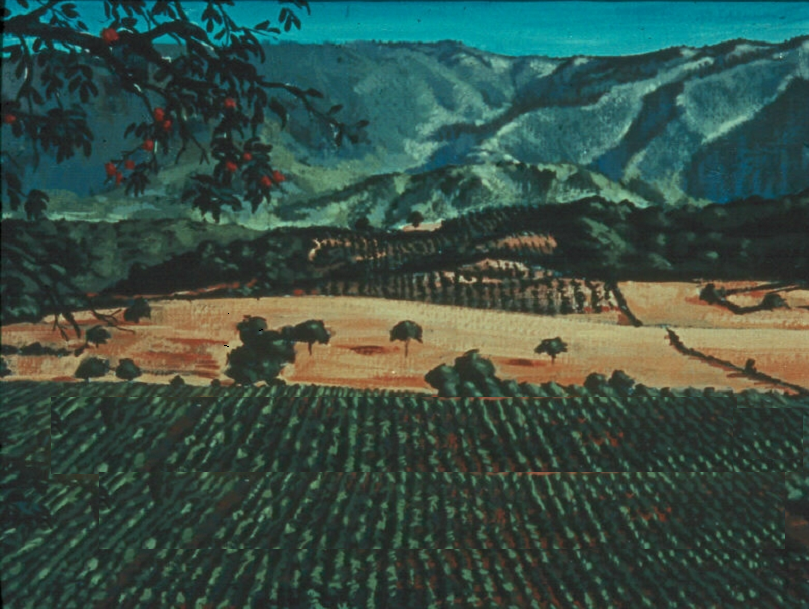 ENTERED APPRENTICE DEGREE
THIRD SECTION
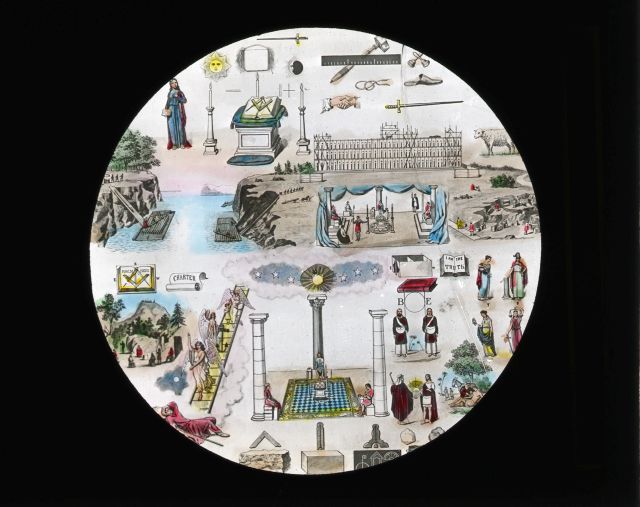 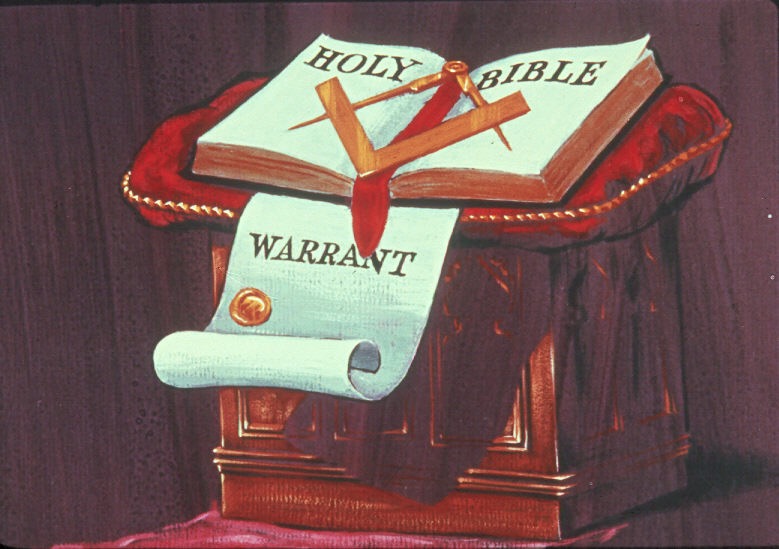 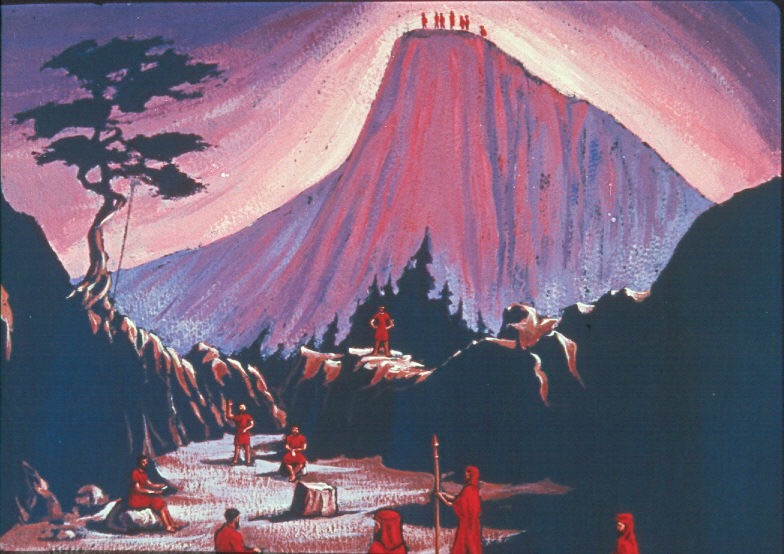 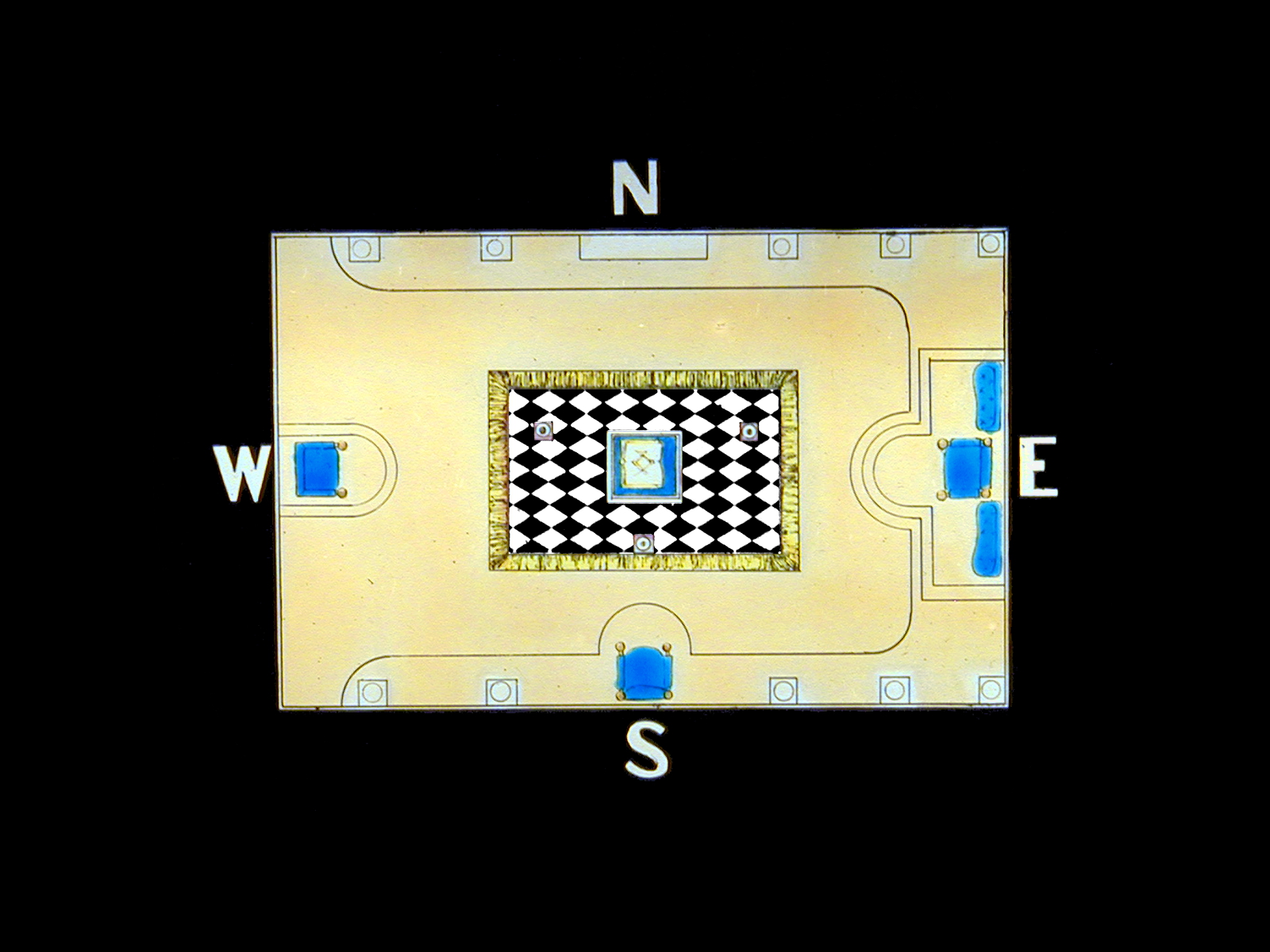 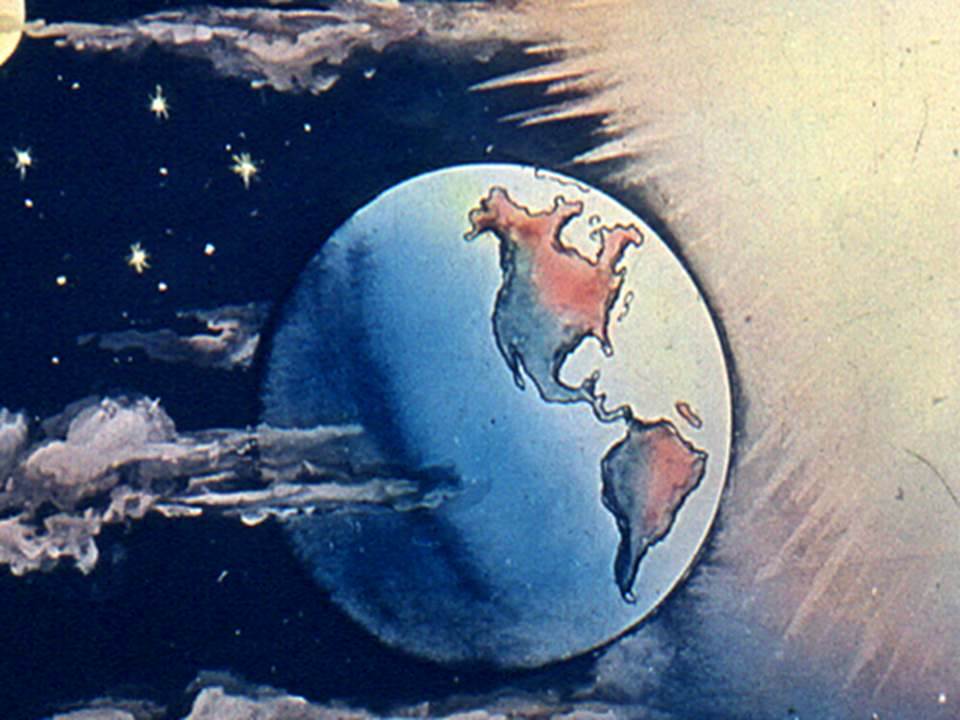 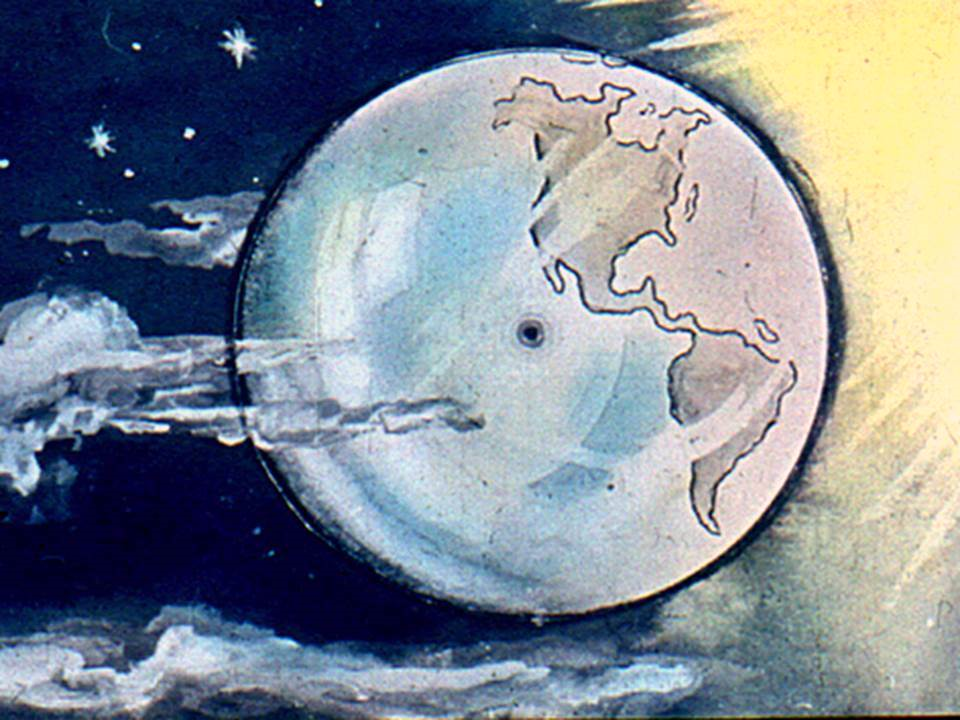 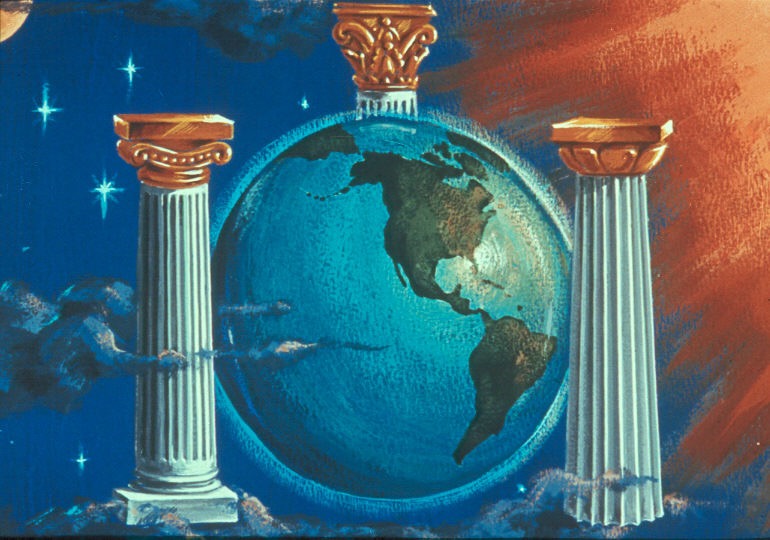 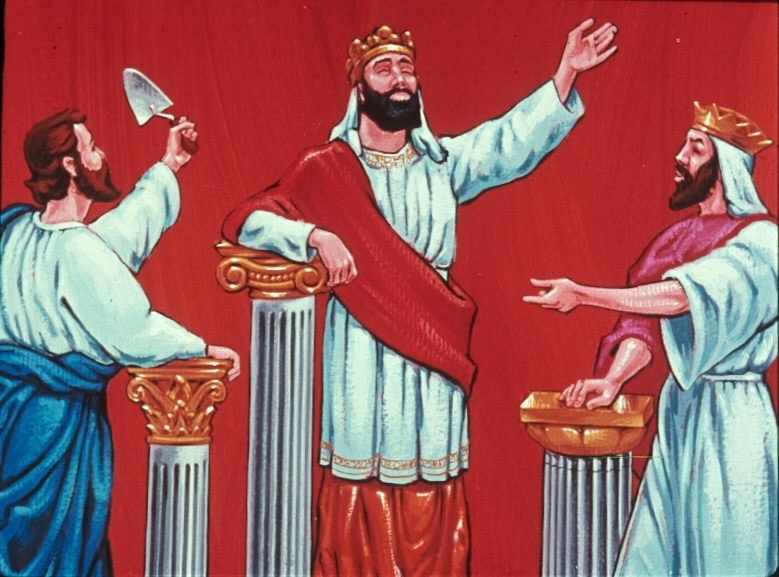 WISDOM
STRENGTH
BEAUTY
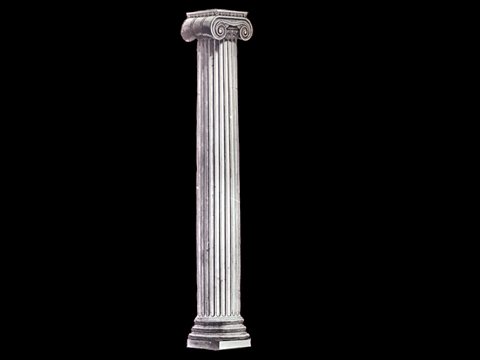 Worshipful Master
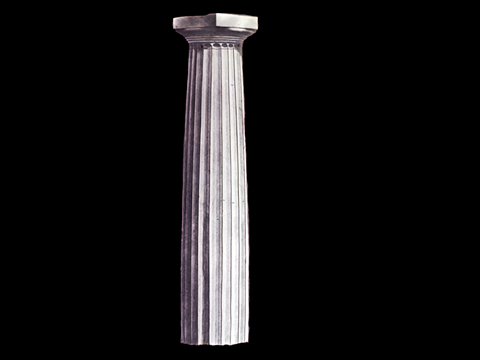 Senior Warden
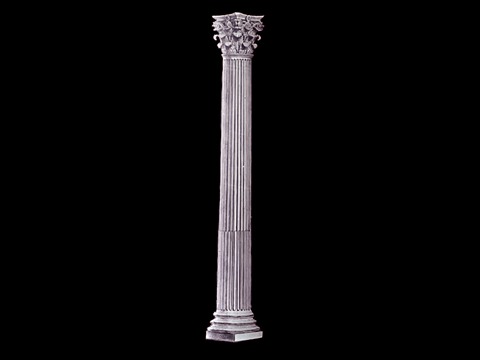 Junior Warden
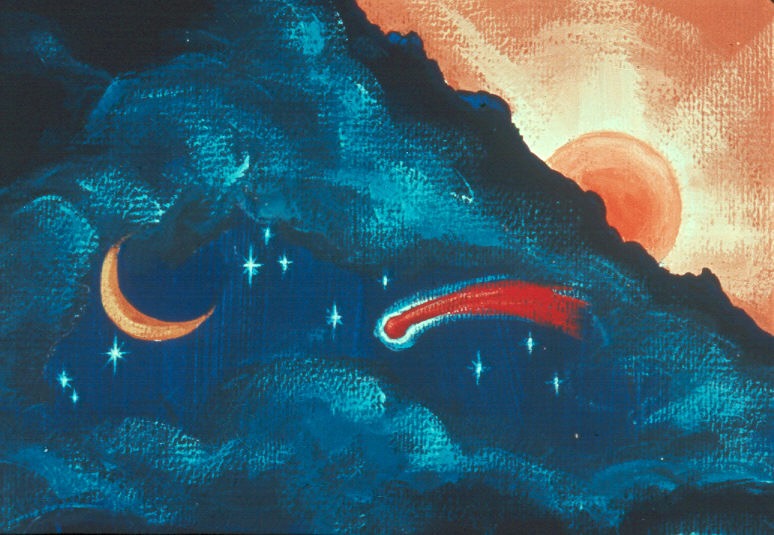 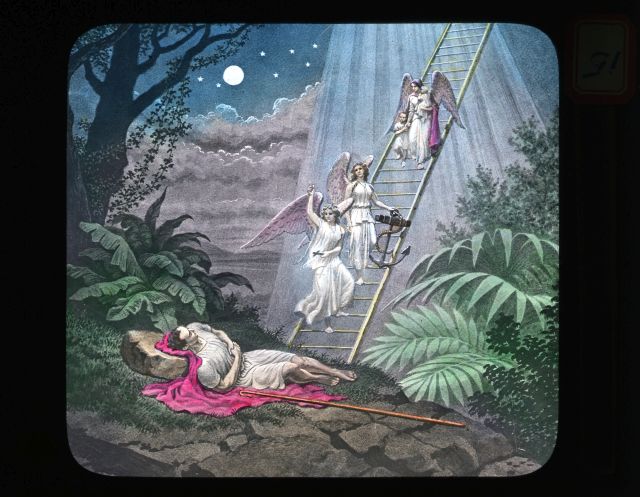 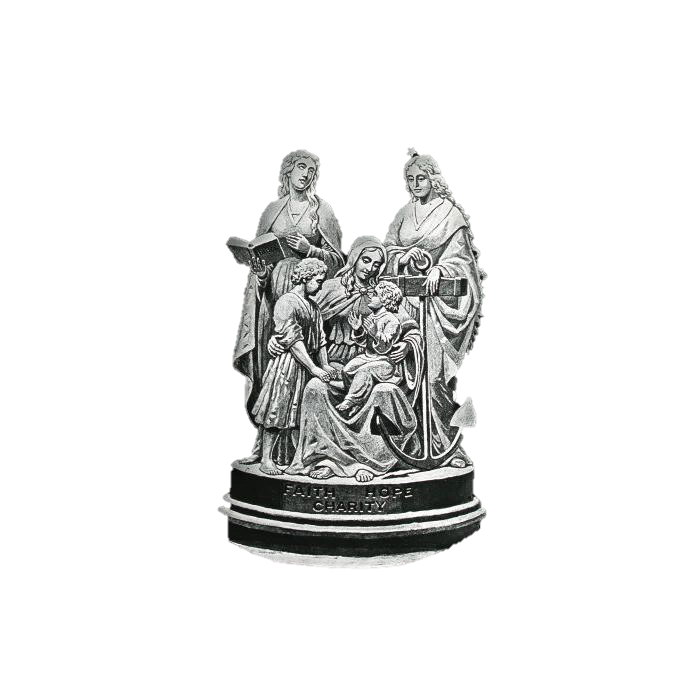 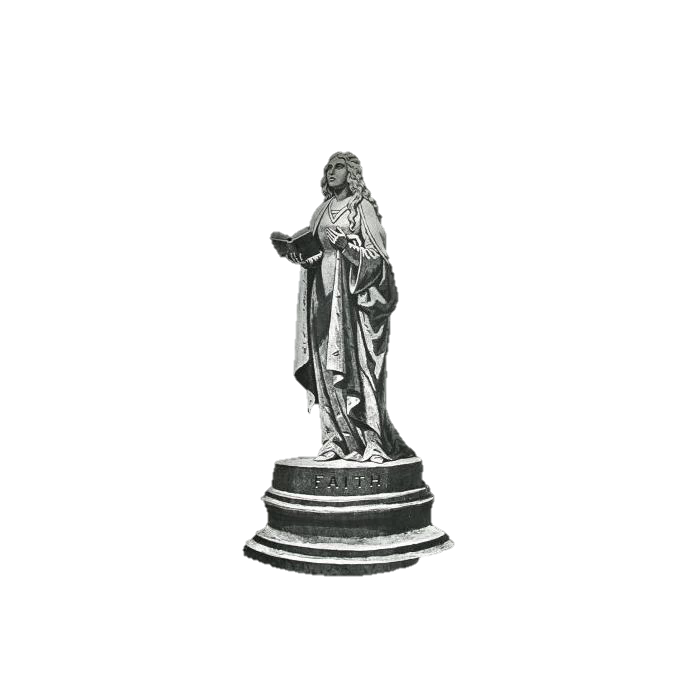 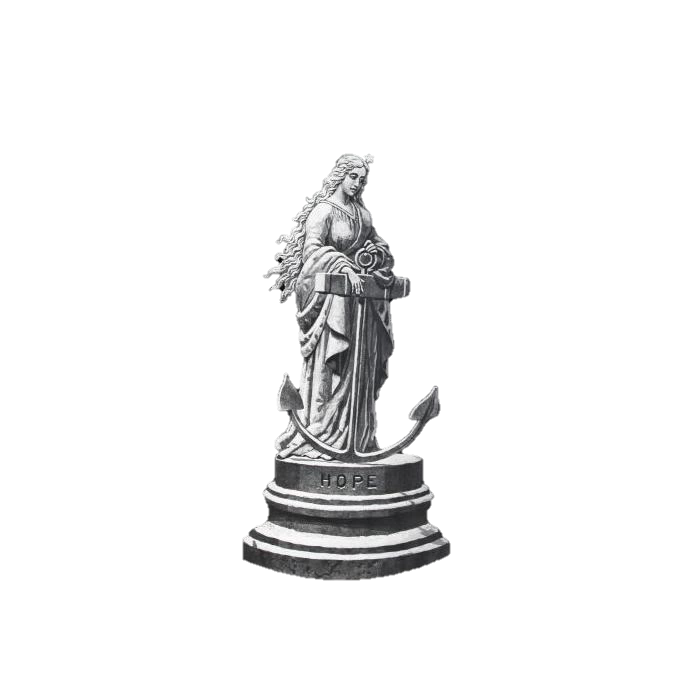 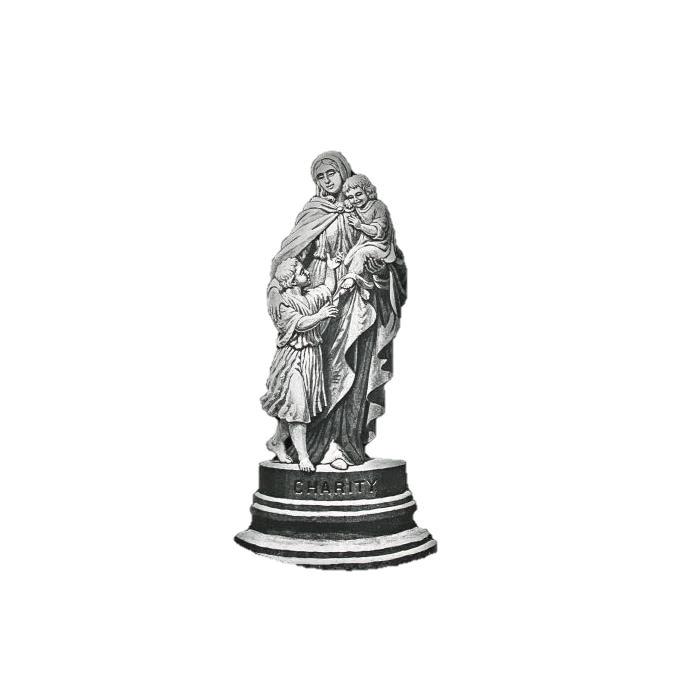 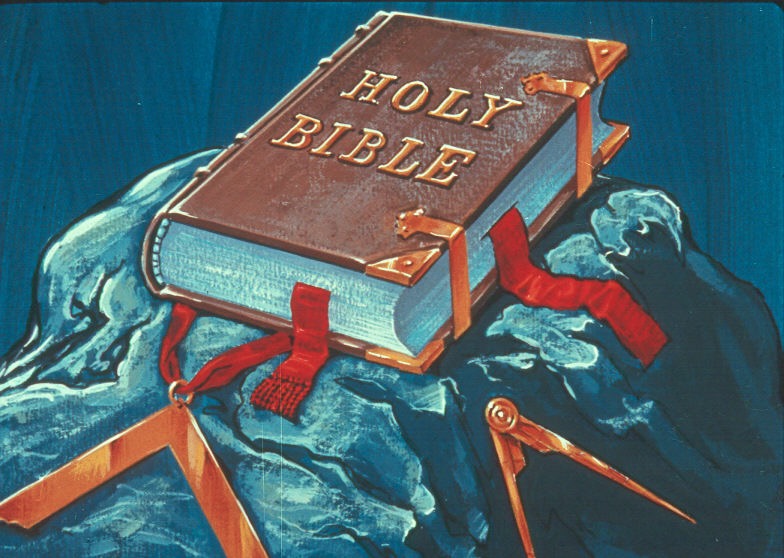 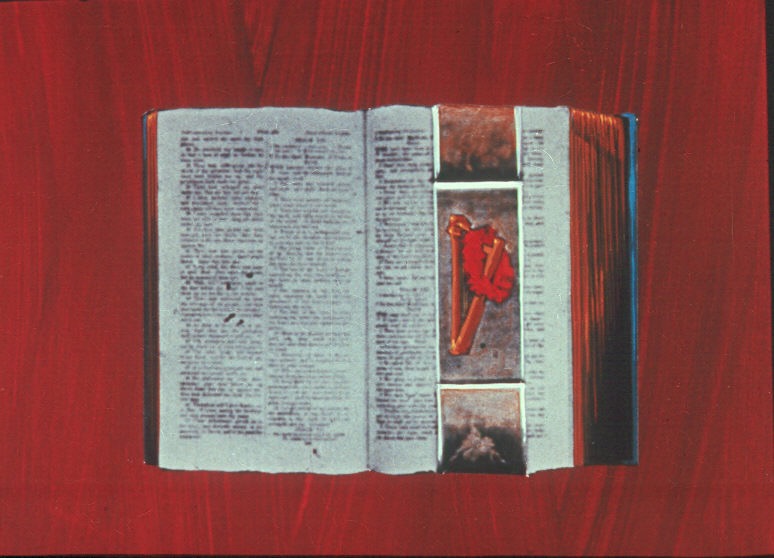 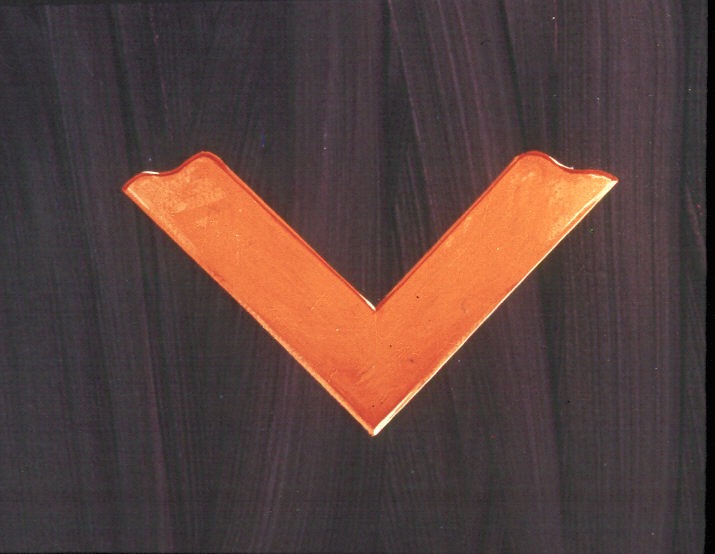 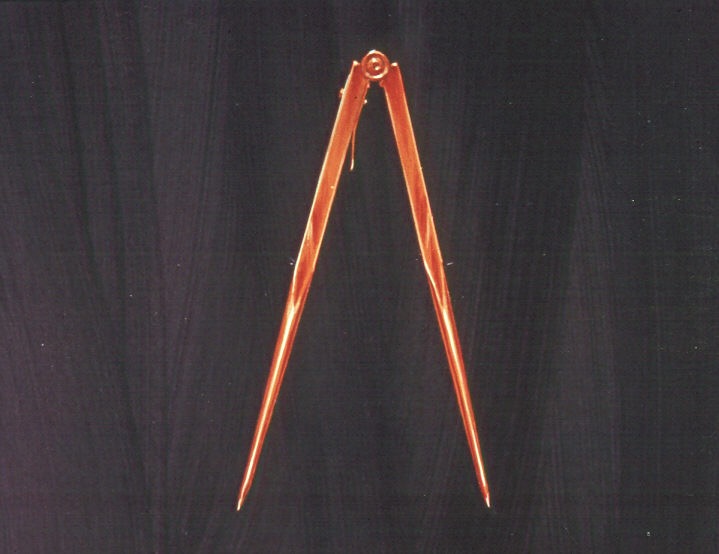 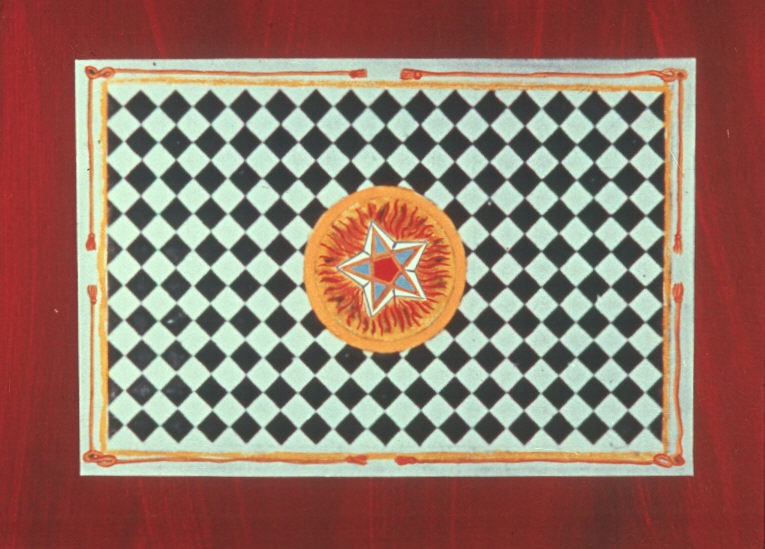 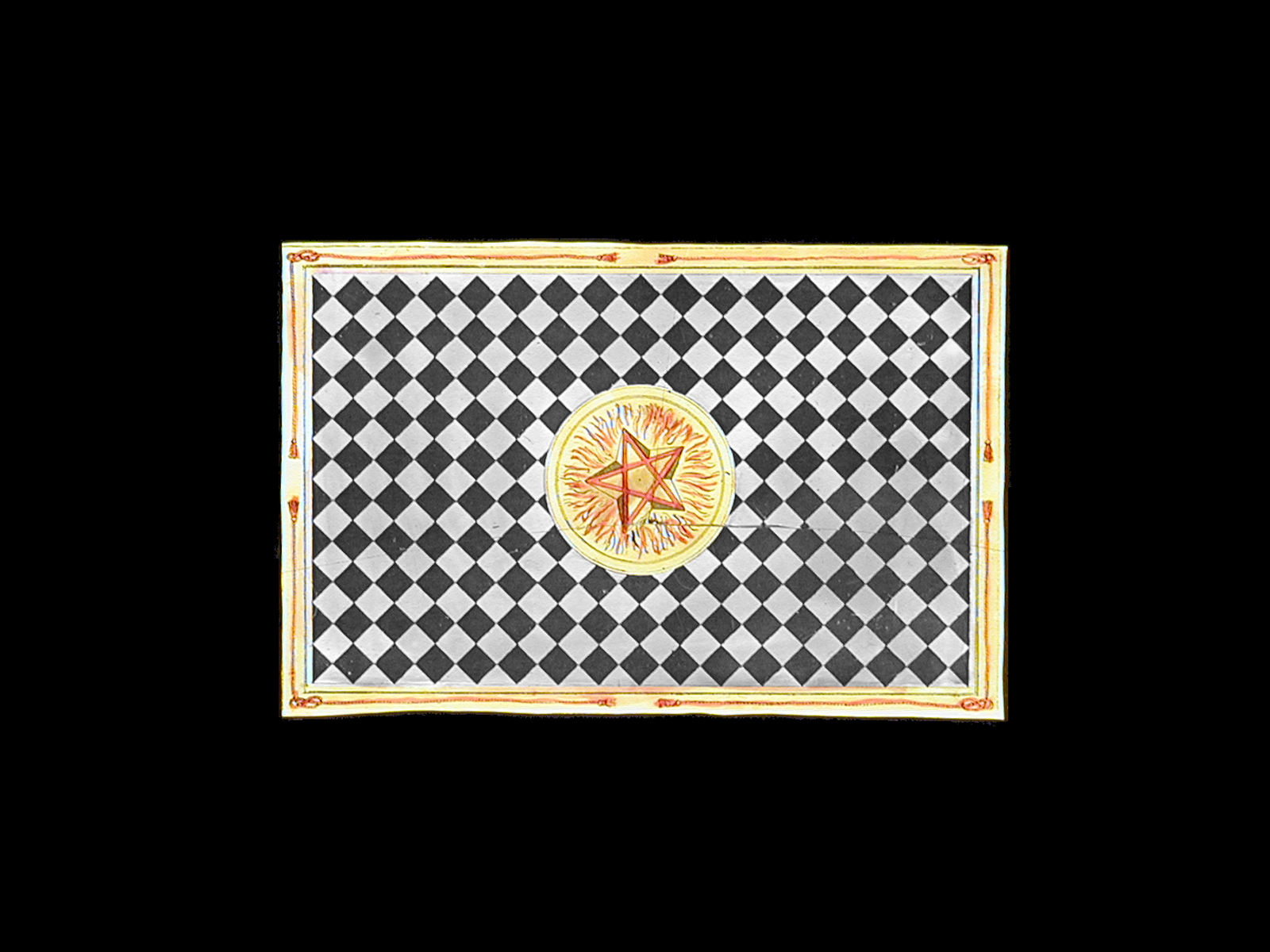 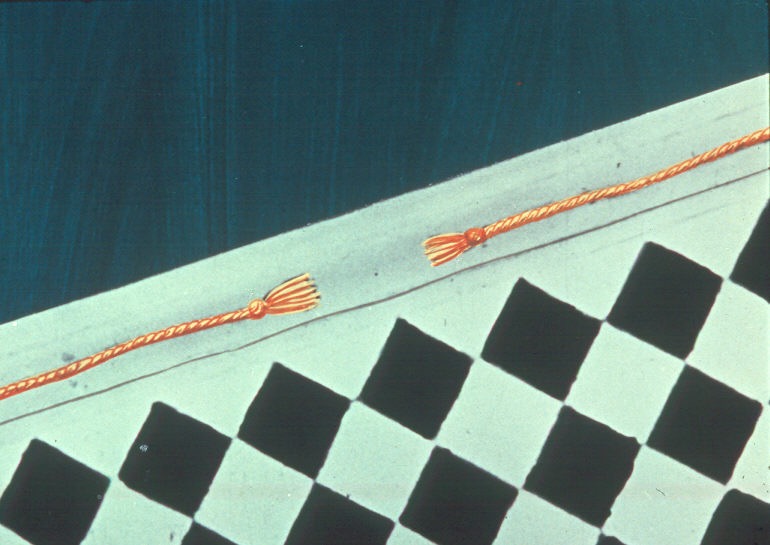 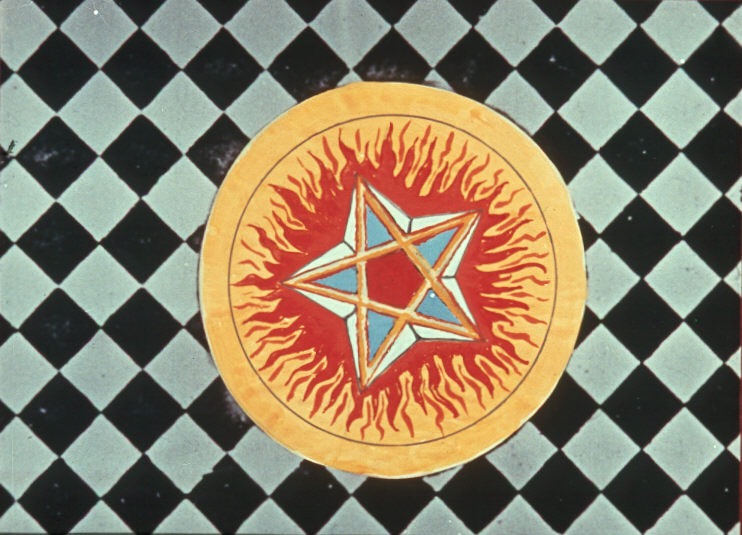 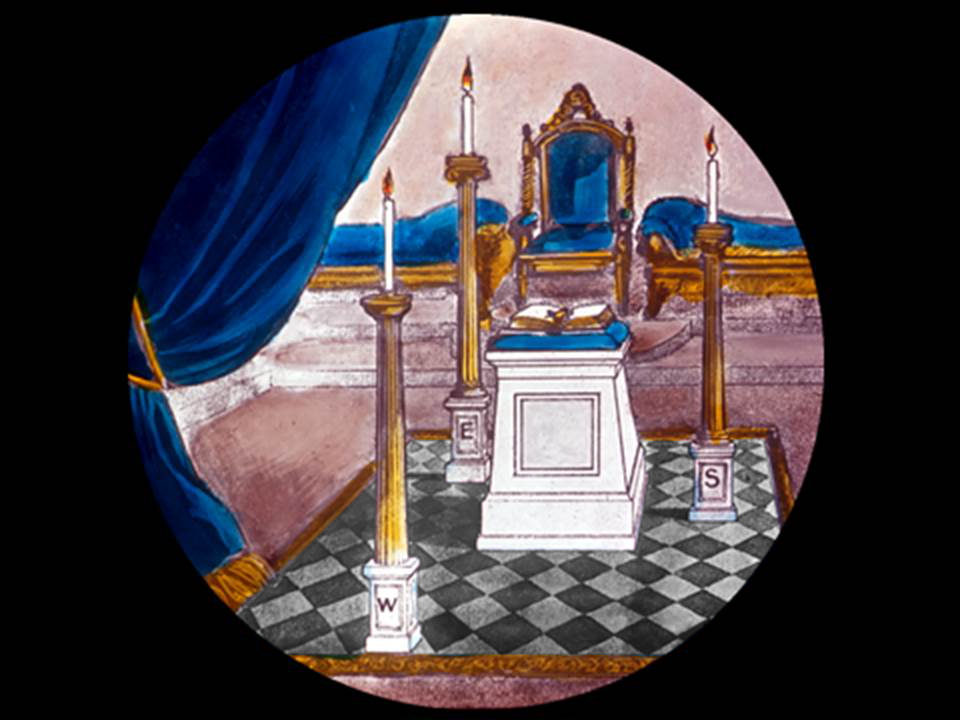 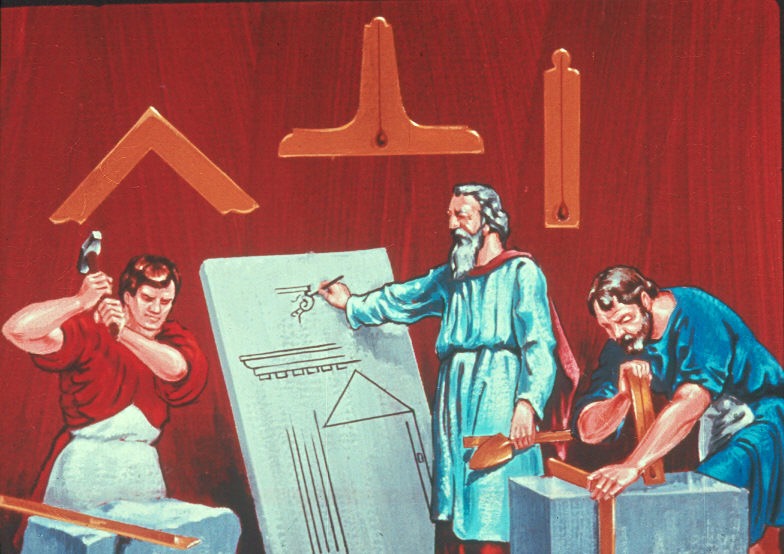 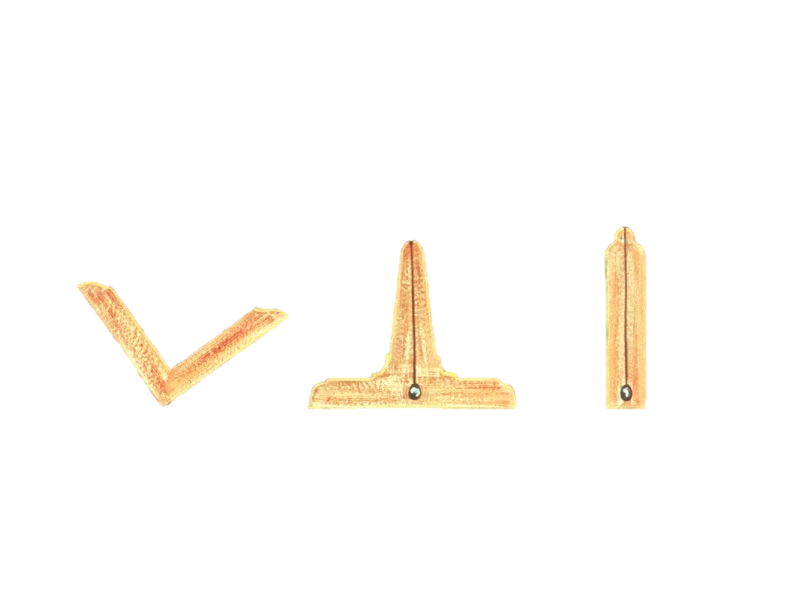 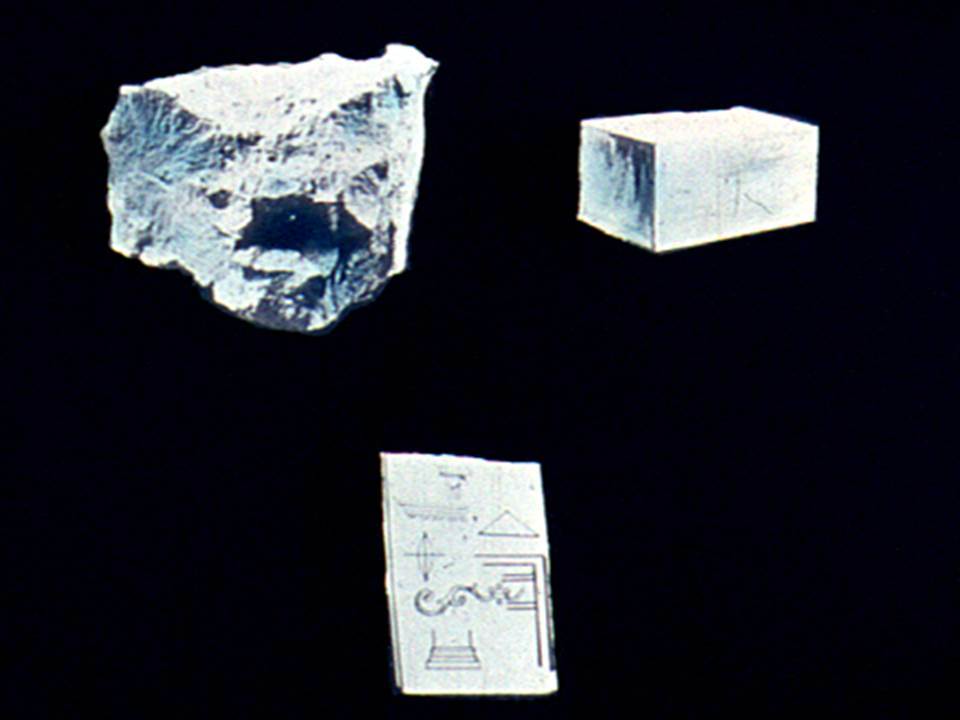 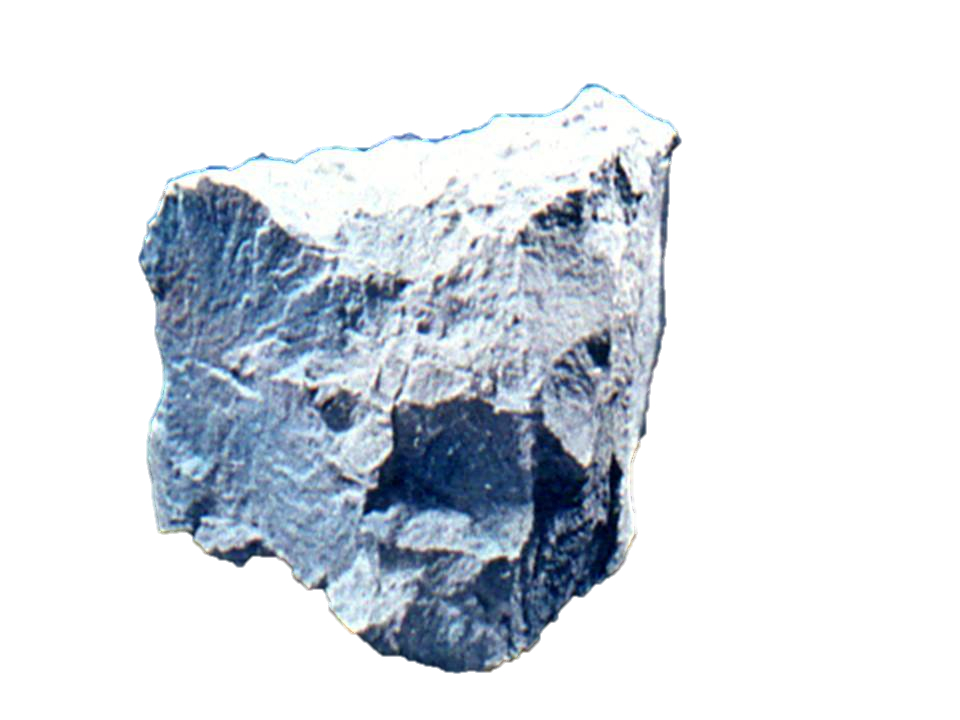 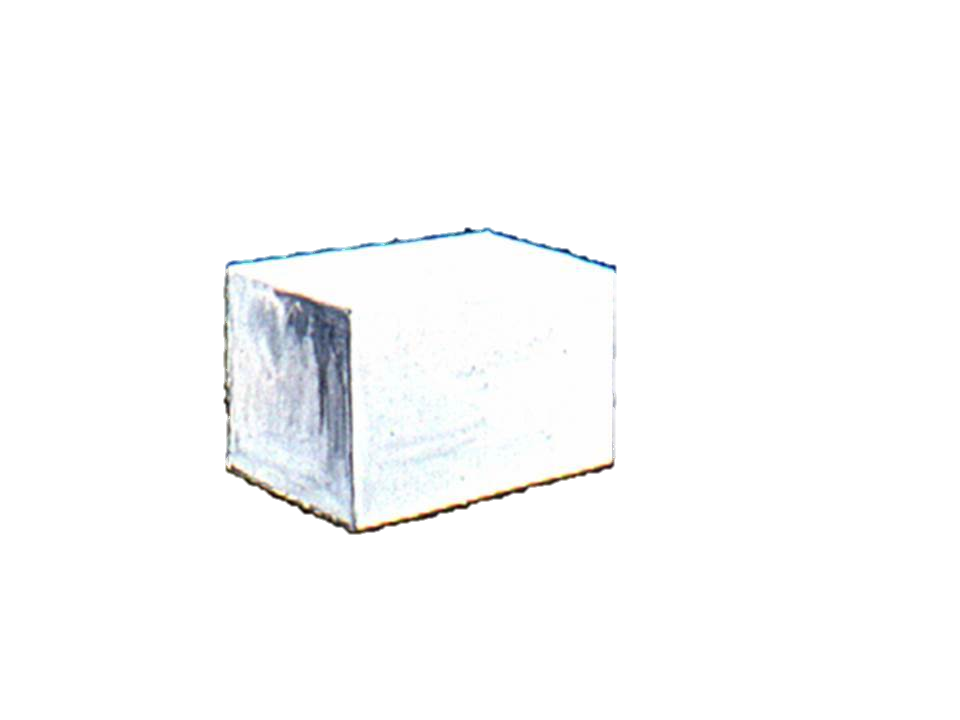 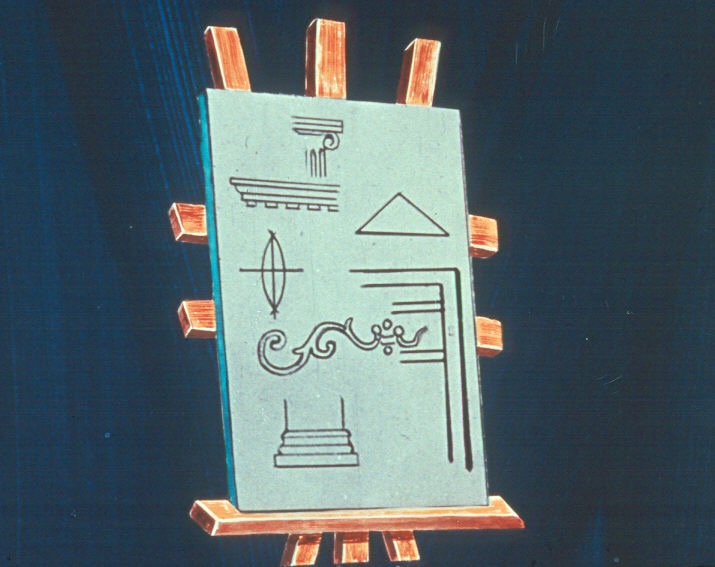 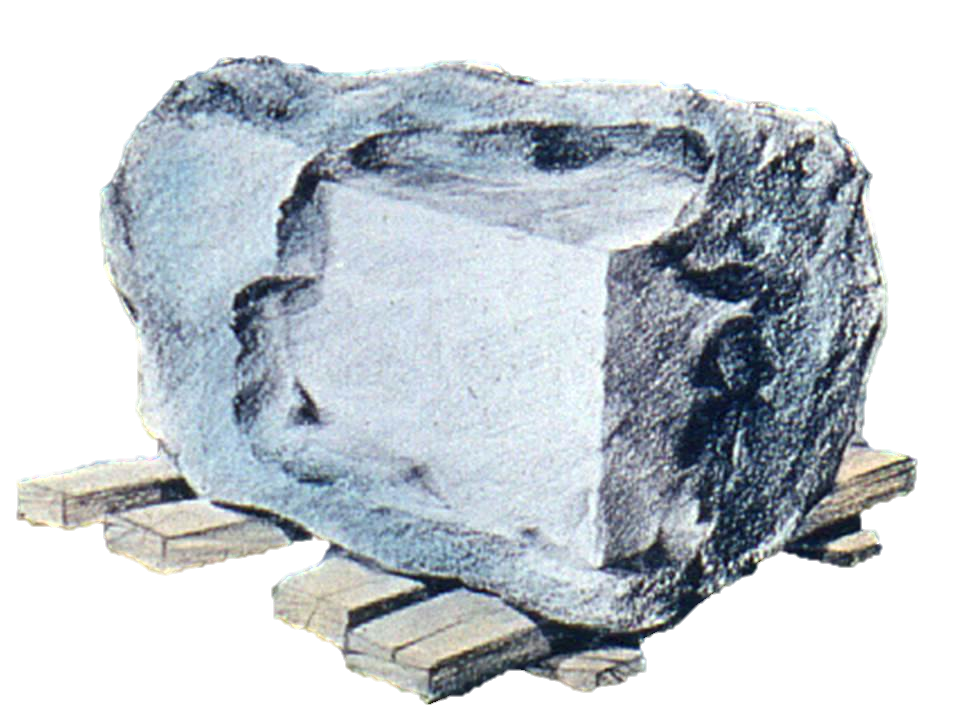 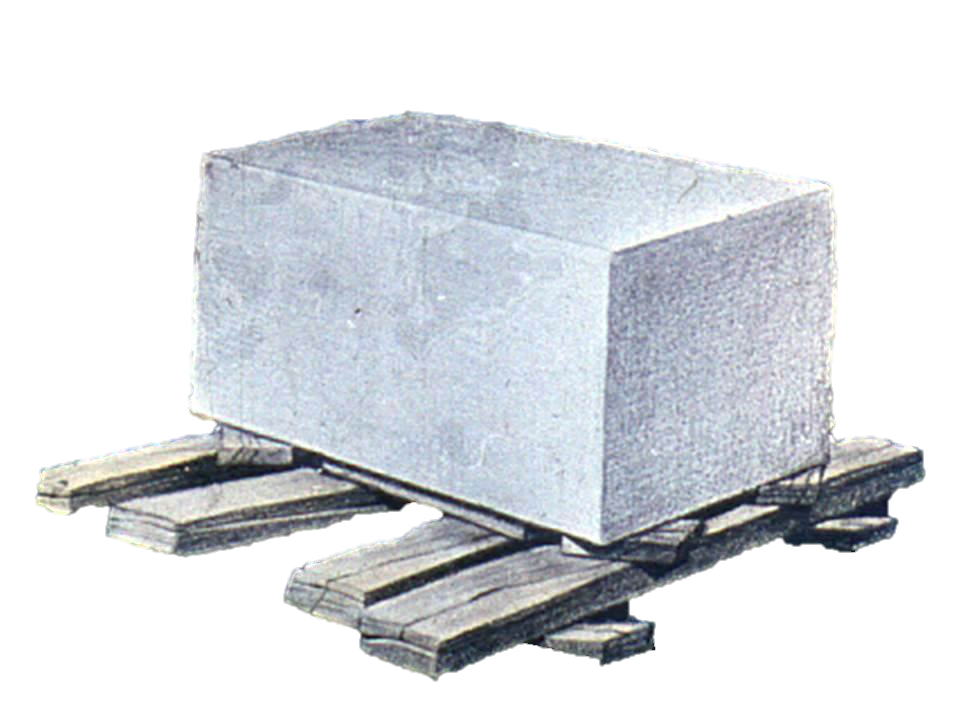 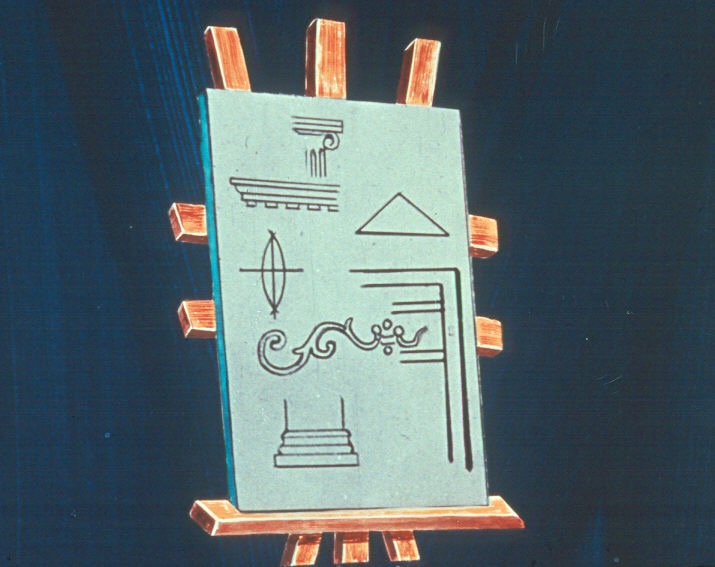 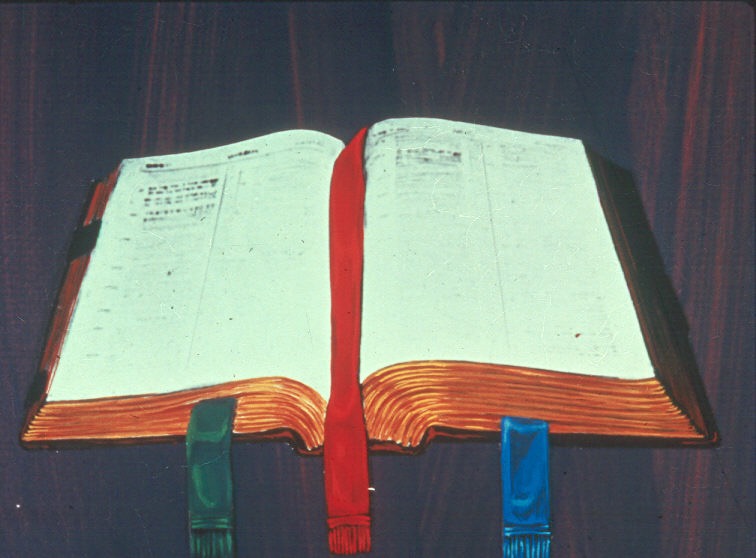 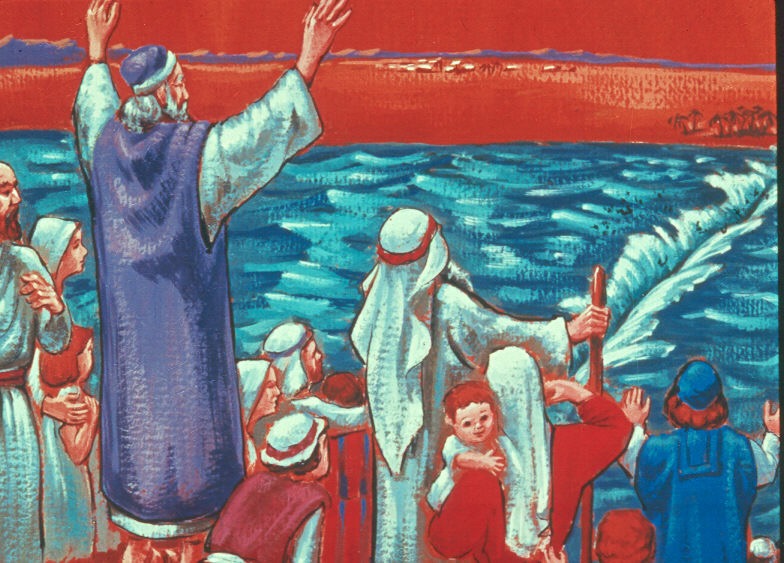 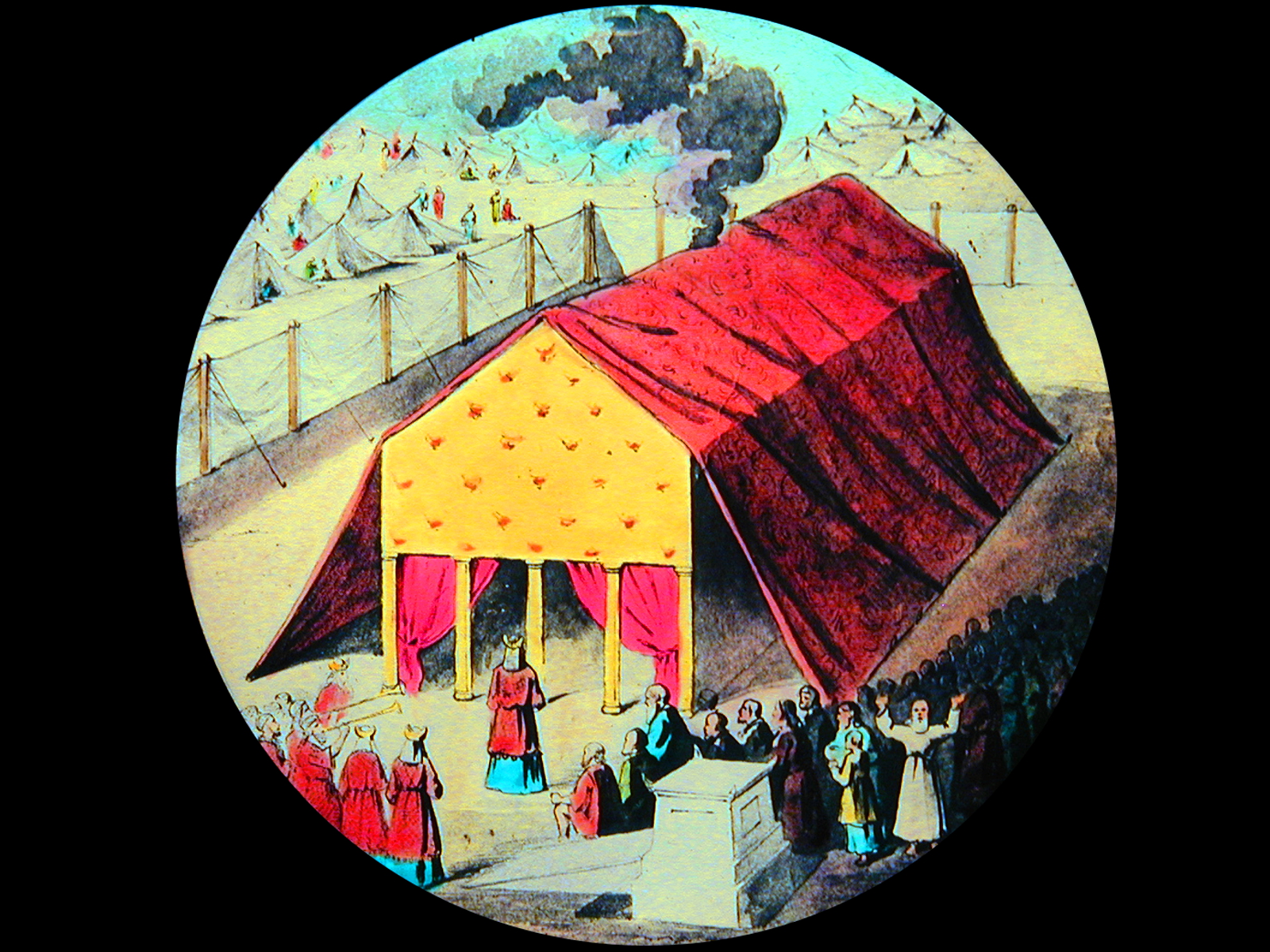 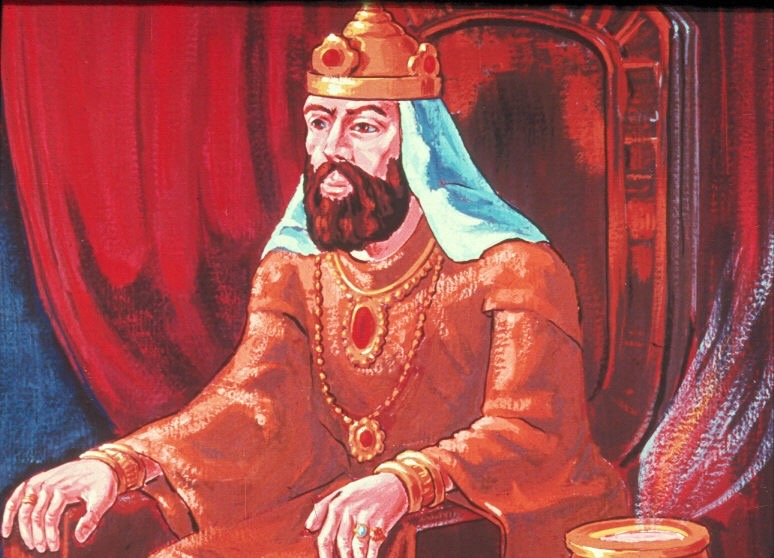 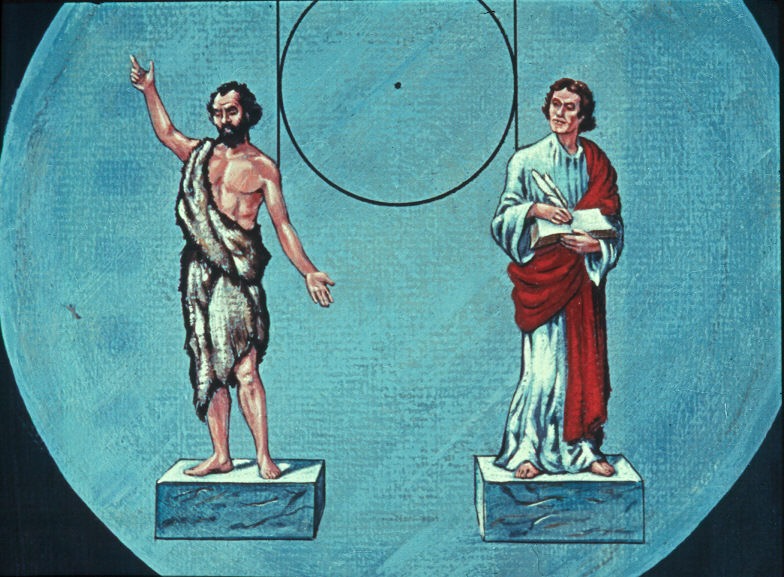 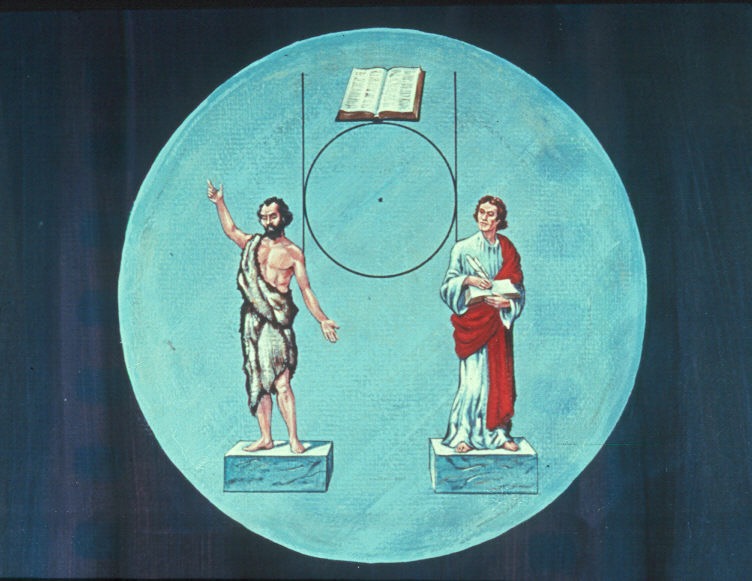 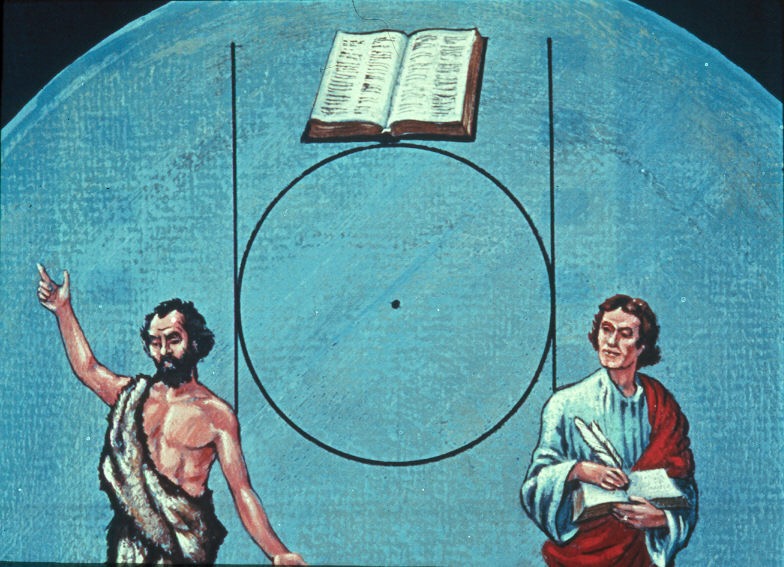 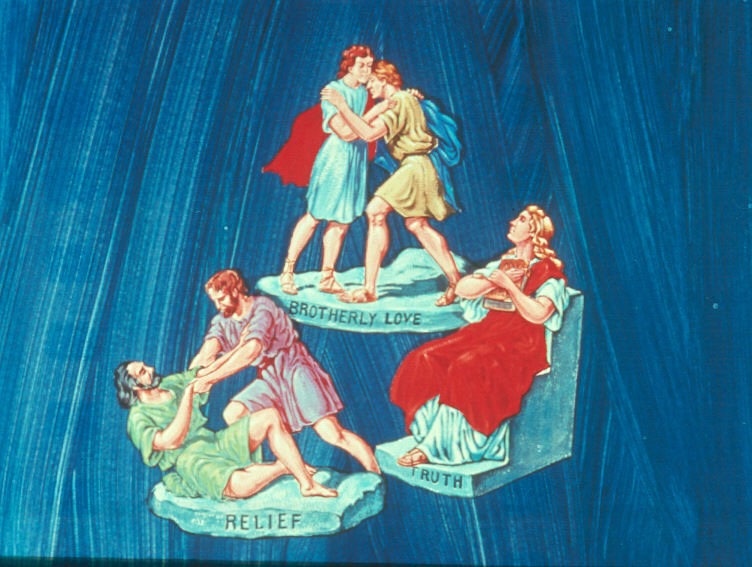 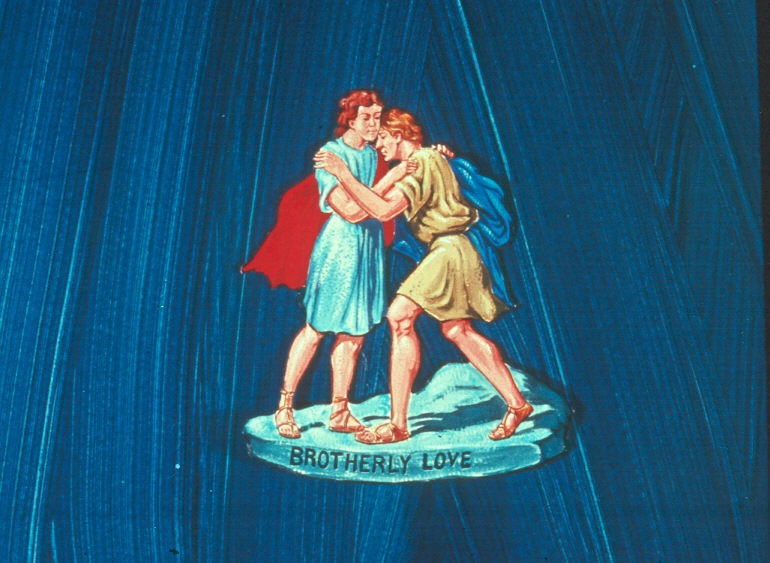 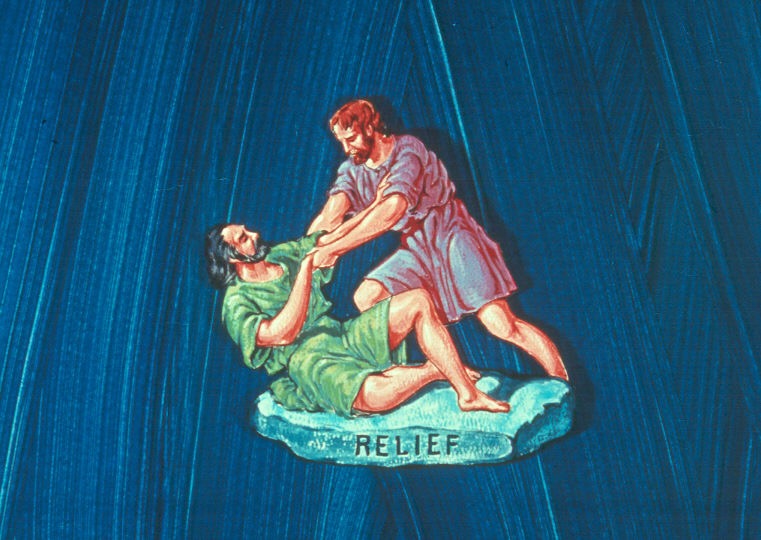 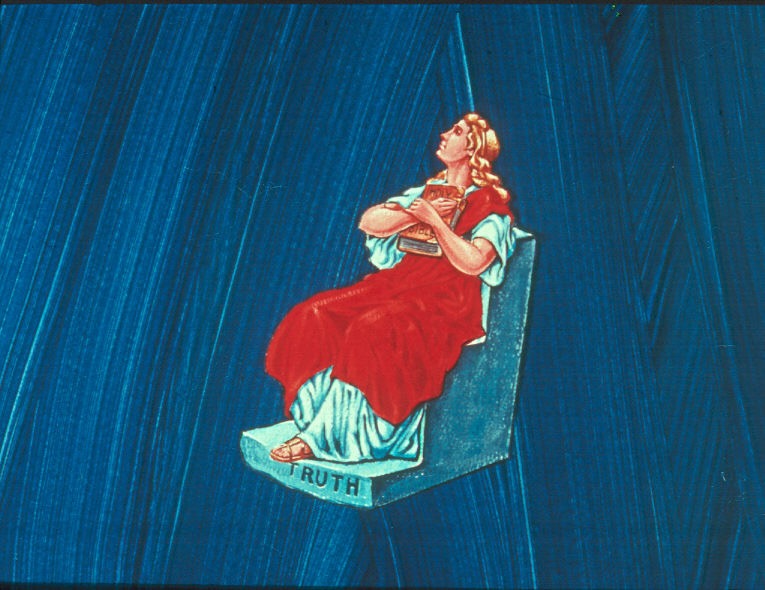 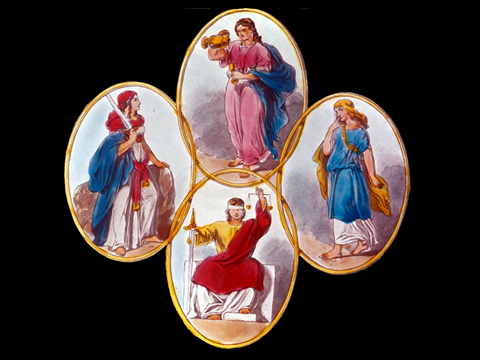 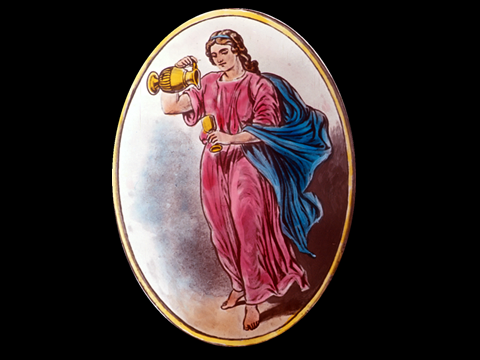 TEMPERANCE
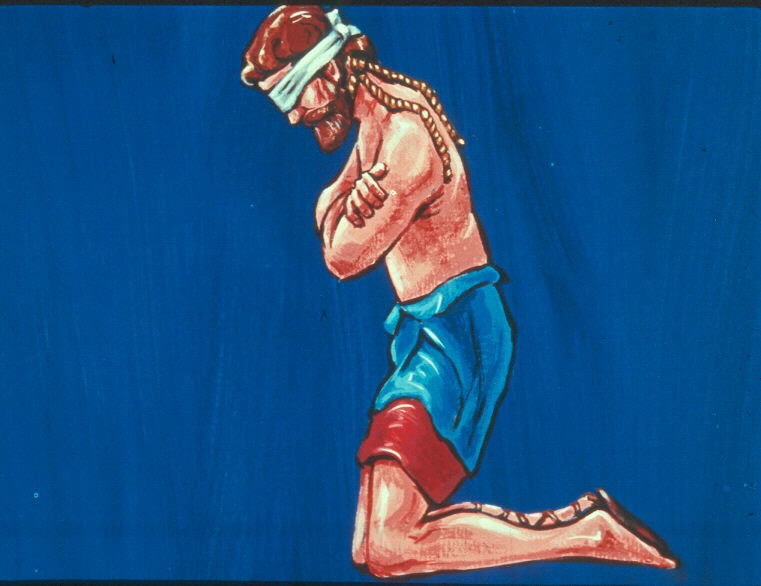 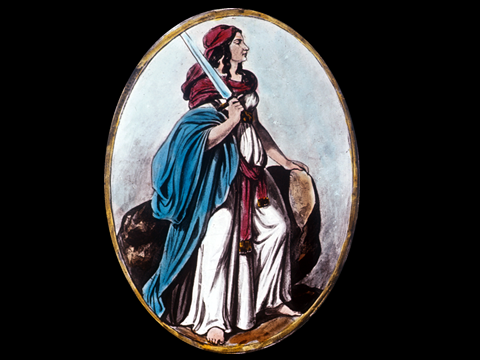 FORTITUDE
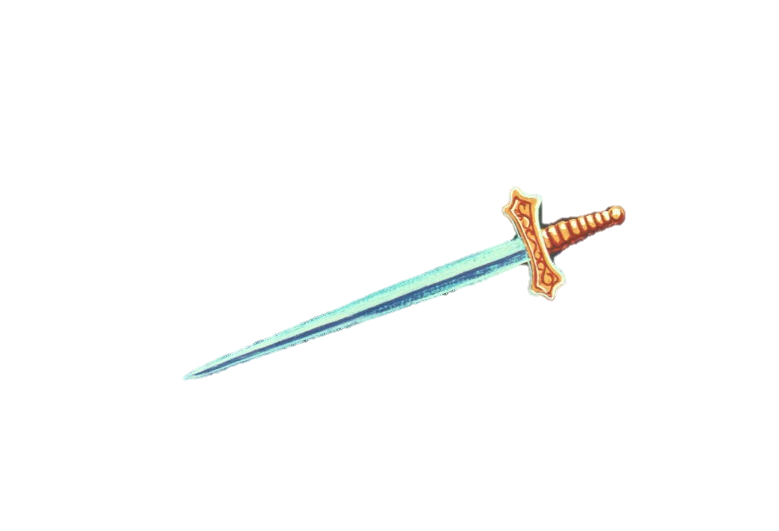 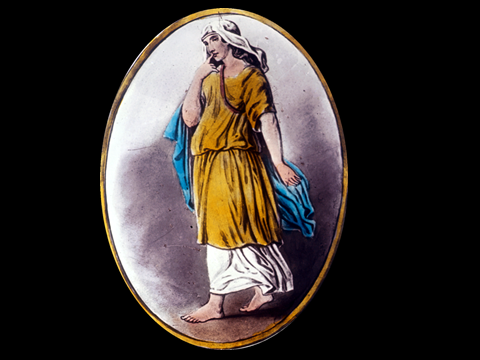 PRUDENCE
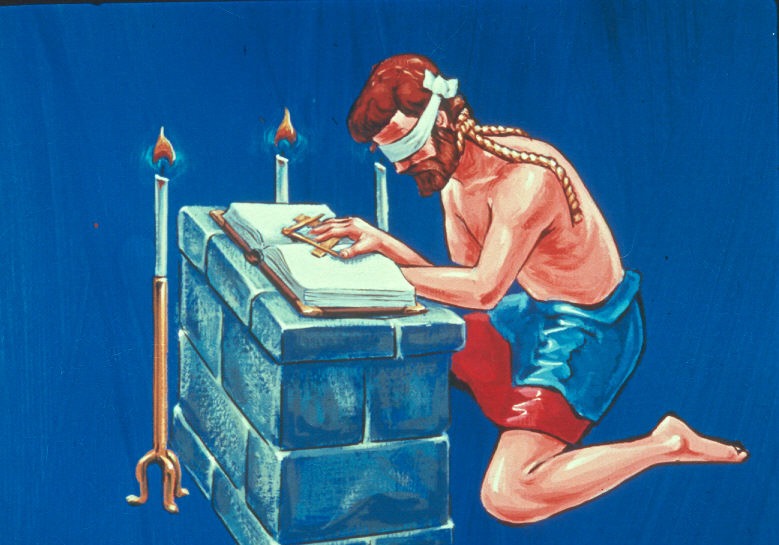 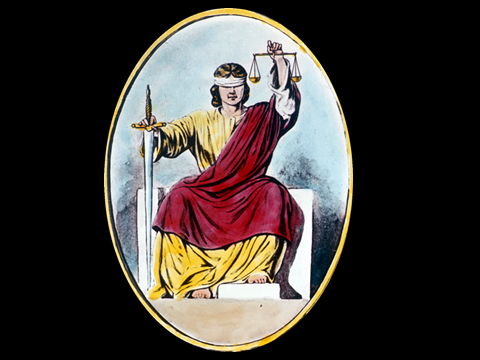 JUSTICE
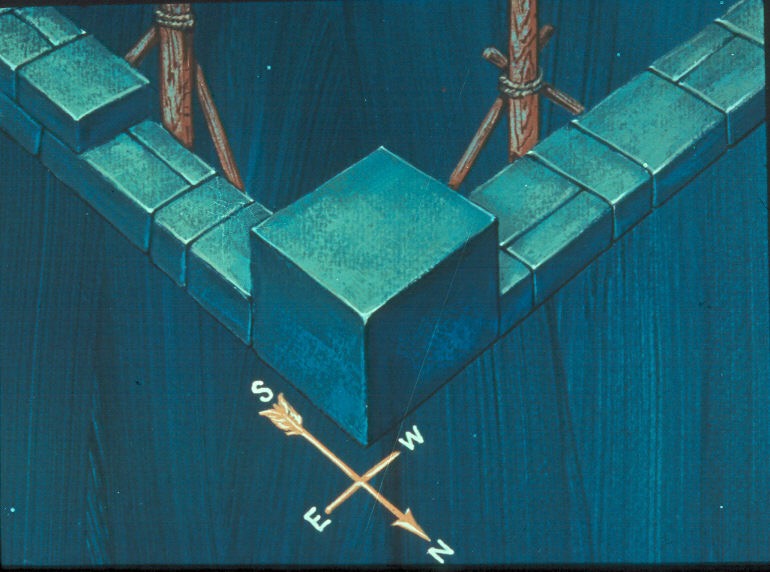 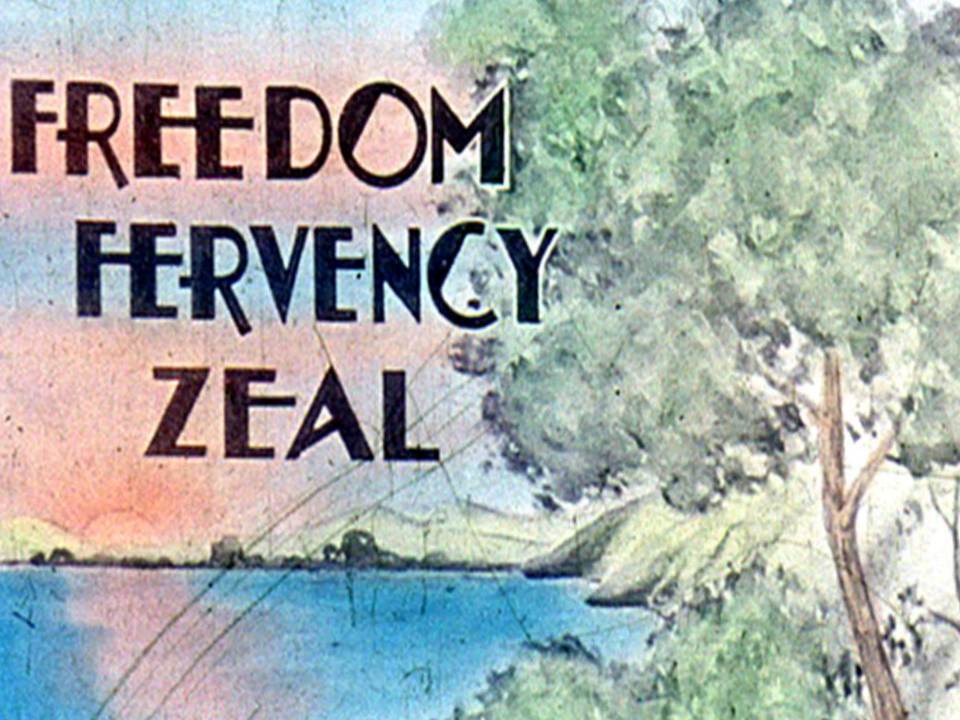 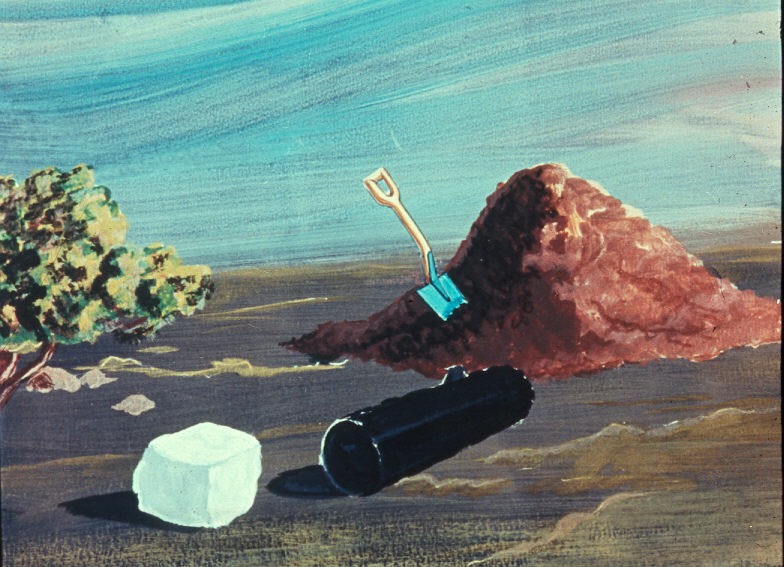 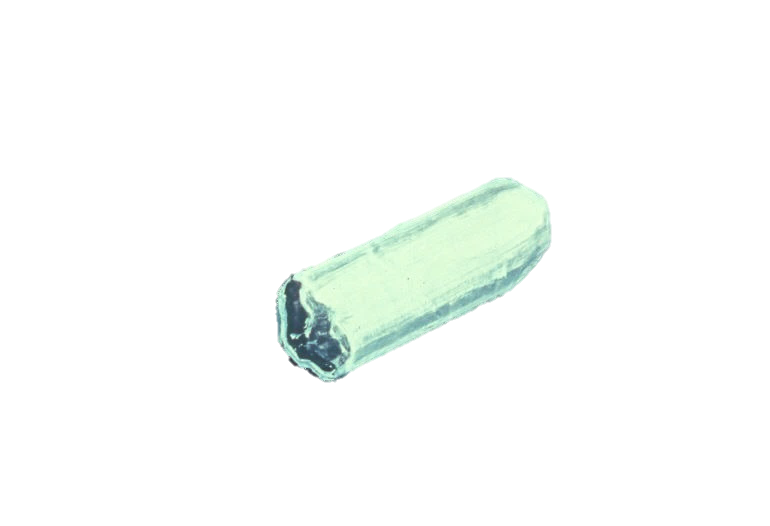 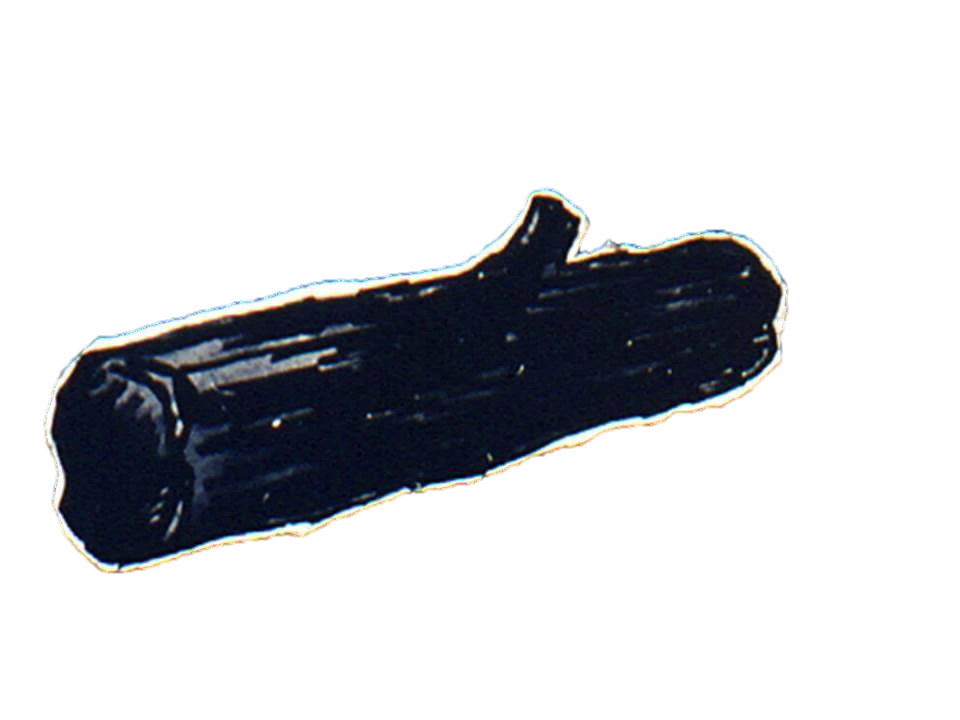 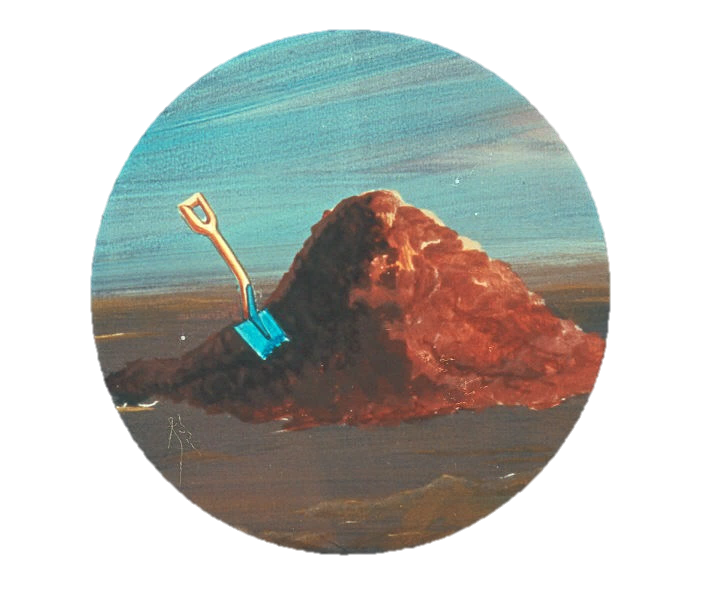 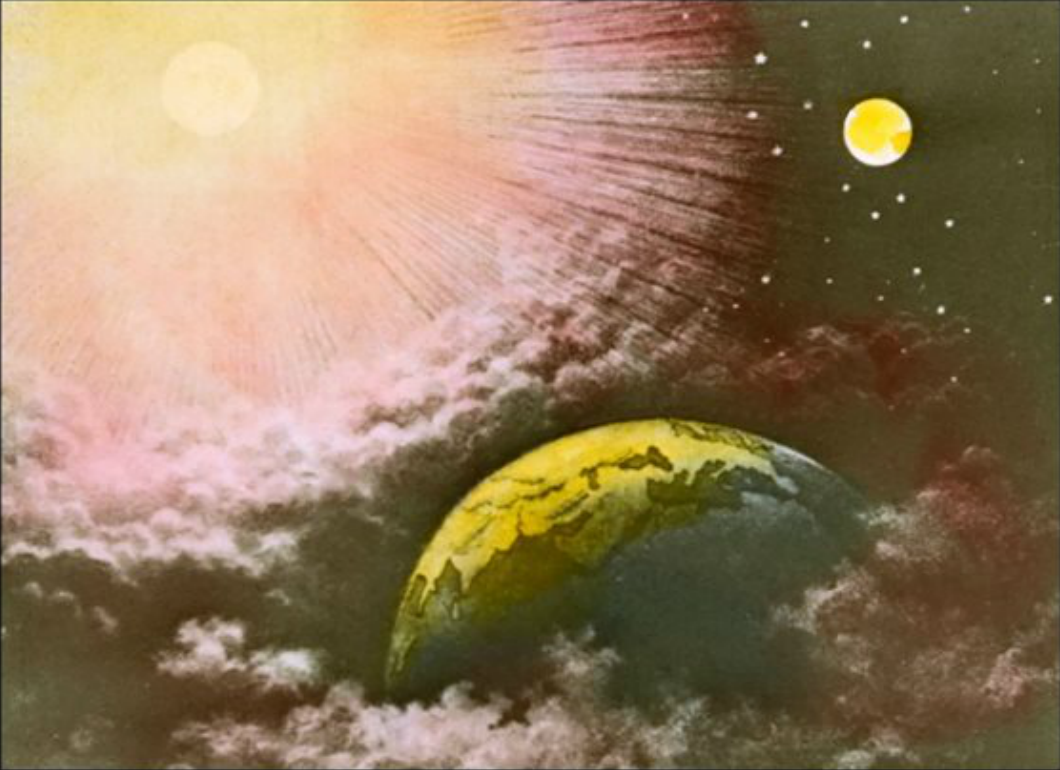 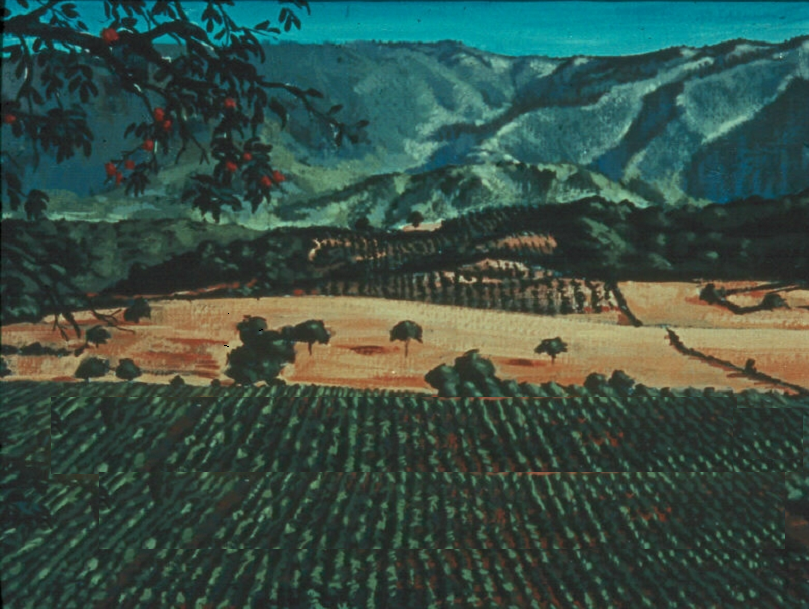 ENTERED APPRENTICE DEGREE
CHARGE
Name of Lodge No. ---
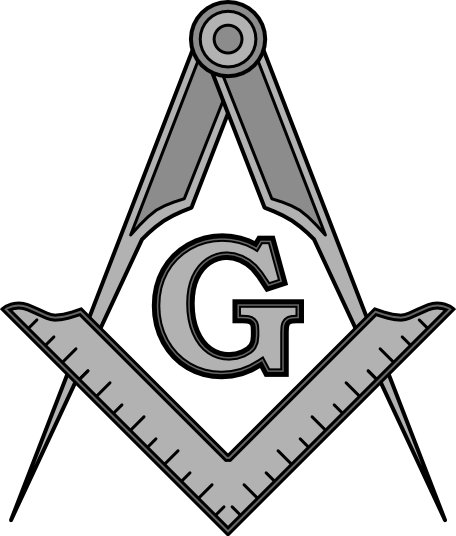 ENTERED APPRENTICE DEGREE